Trávicí soustava
Sylabus jarní semestr
Oběhová soustava
	Cévní soustava
             	Centrální nervová soustava
	Periferní nervová soustava
	Dýchací soustava
	Trávicí soustava I
 	Trávicí soustava II - játra, žlučník, slinivka břišní
	Močová soustava
	Pohlavní soustava mužská
	Pohlavní soustava ženská
 	Soustava žláz s vnitřní sekrecí
	Lymfatický systém
	Smyslové orgány
Apparatus digestorius
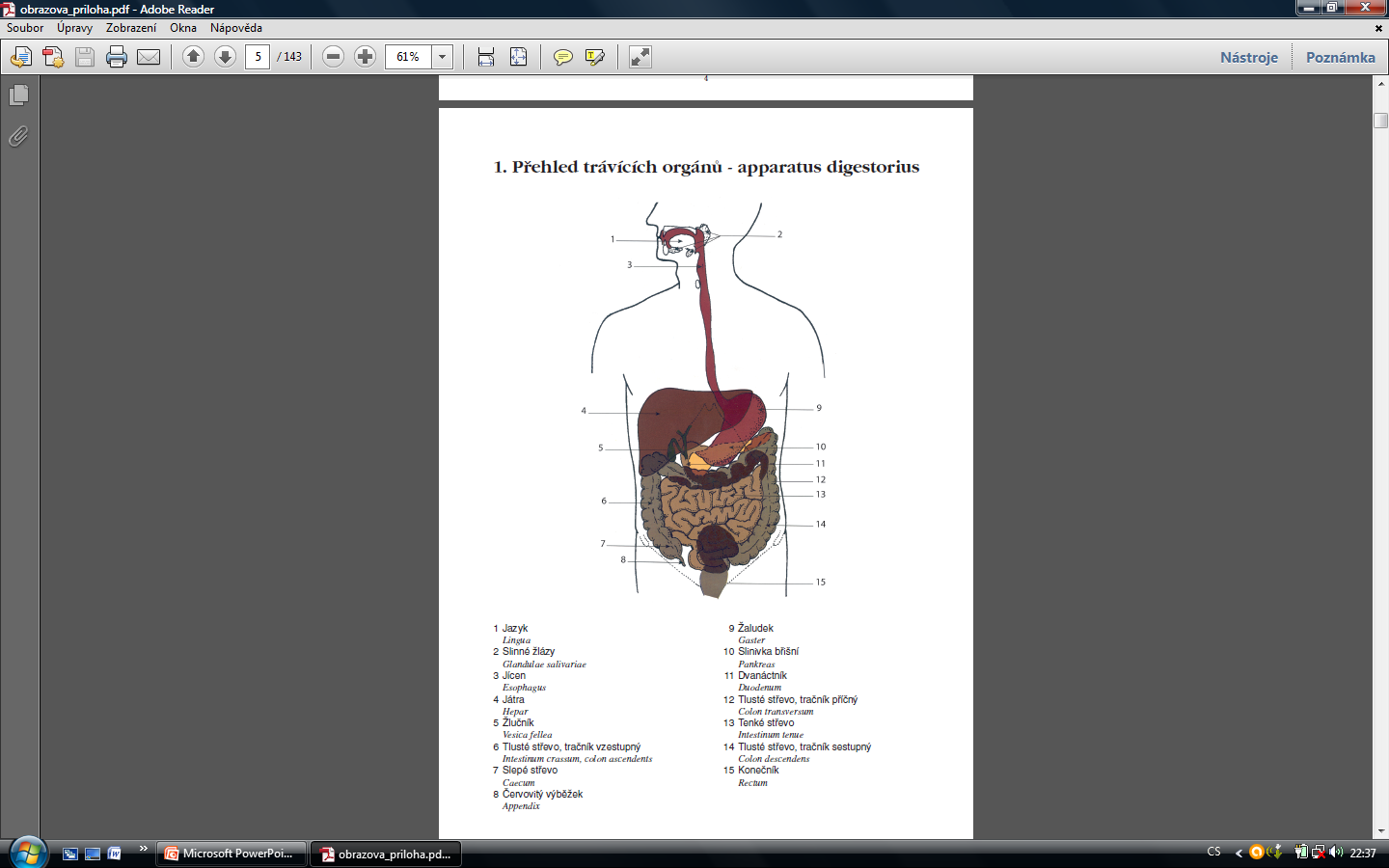 Digesce: trávení 
Mechanické a chemické
Vstřebávání (voda, živiny)
Odstraňovaní nepotřebných látek

Trávicí trubice a žlázy
6,5-7 m
24-72 h
Dutina ústní, hltan, jícen, žaludek, tenké střevo, tlusté střevo, konečník
Slinné žlázy, slinivka břišní, játra
Mnohovrstevný dlaždicový nerohovatějící epitel
Resorpční epitel

Tunica submucosa: podslizniční vazivo, lymfatická tkáň, nervové pleteně (plexus submucosus meissneri)

Svalovina: tunica muscularis, nervová pleteň (plexus myentericus Auerbachi)

Zevní vazivová vrstva: seróza, adventicie
Rty, labia oris
Frenulum
Angulus oris
Philtrum
Sulcus mentolabialis
Sulcus nasolabialis
M. buccinator
Corpus adiposum
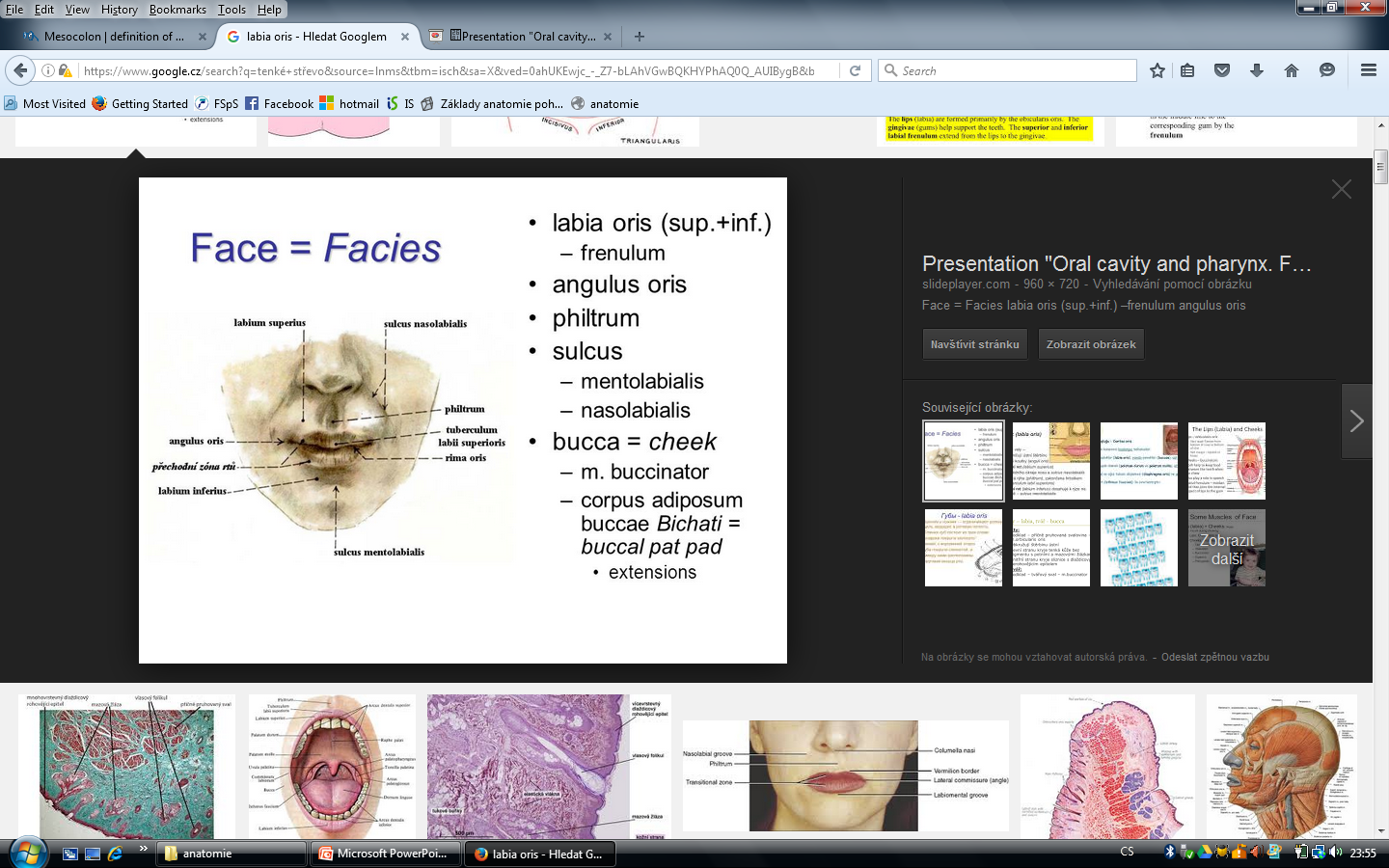 Cavitas oris
Vestibulum oris: předsíň (tremata, trigonum retromolare)
Labium superius, inferius: horní a dolní ret (rima oris, frenulum labii)
Buccae: tváře (glandulae buccales, corpus adiposum buccae, M2 glandula parotis)
Cavitas oris propria (palatum durum, molle)
Tvrdé patro: horní čelist a patrová kost
Svaly měkkého patra
M. levator veli palatini
M. tensor veli palatini
M. uvulae
M. palatoglossus
M. palatopharyngeus

Diaphragma oris – m. mylohyoideus, geniohyoideus, digastricus
Waldeyerův mízní okruh
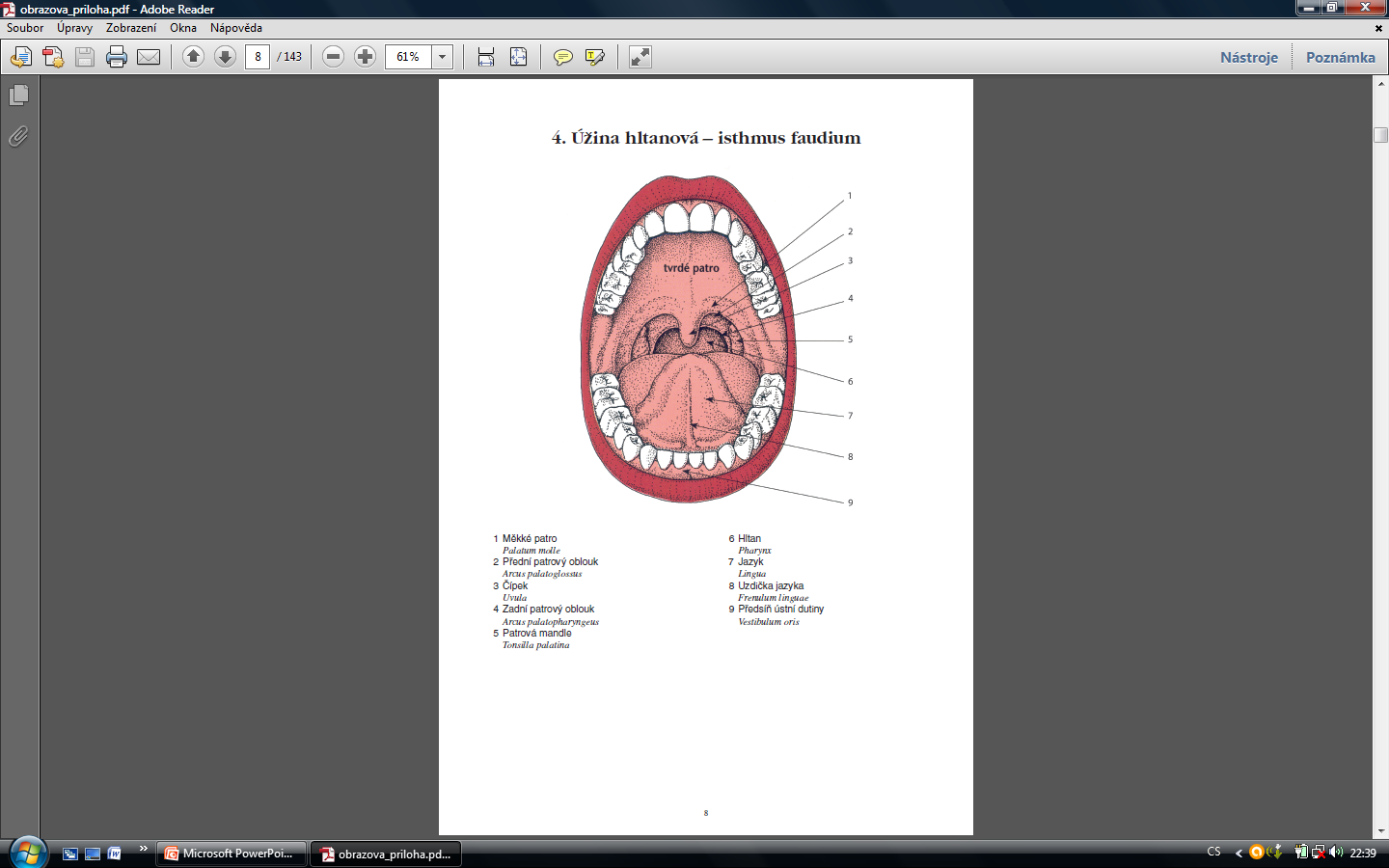 Mandle:
Tonsila palatina: patrová mandle
T. pharyngis: nosní
T. tubaria: při vyústění Eustachovy trubice
T. lingualis: na kořeni jazyka
Stavba zubu
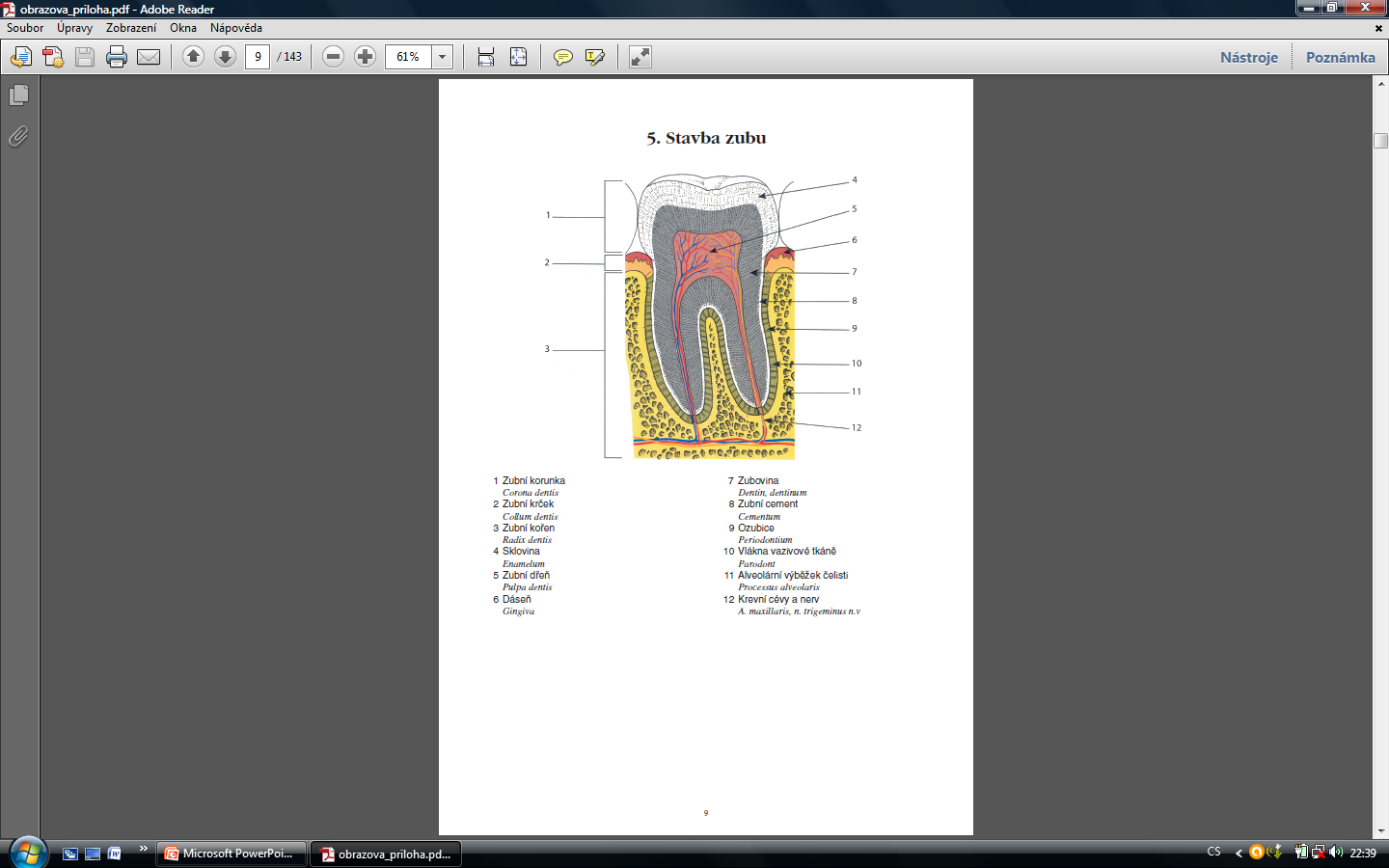 Sklovina (enamelum)
Cement (cementum)

Zubovina (dentin)
Dřeň (pulpa dentis)
Trojklaný nerv (V. hlaavový)
Dentogingivální uzávěr
Dáseň, pevně srůstá s periostem, 
systém vláken
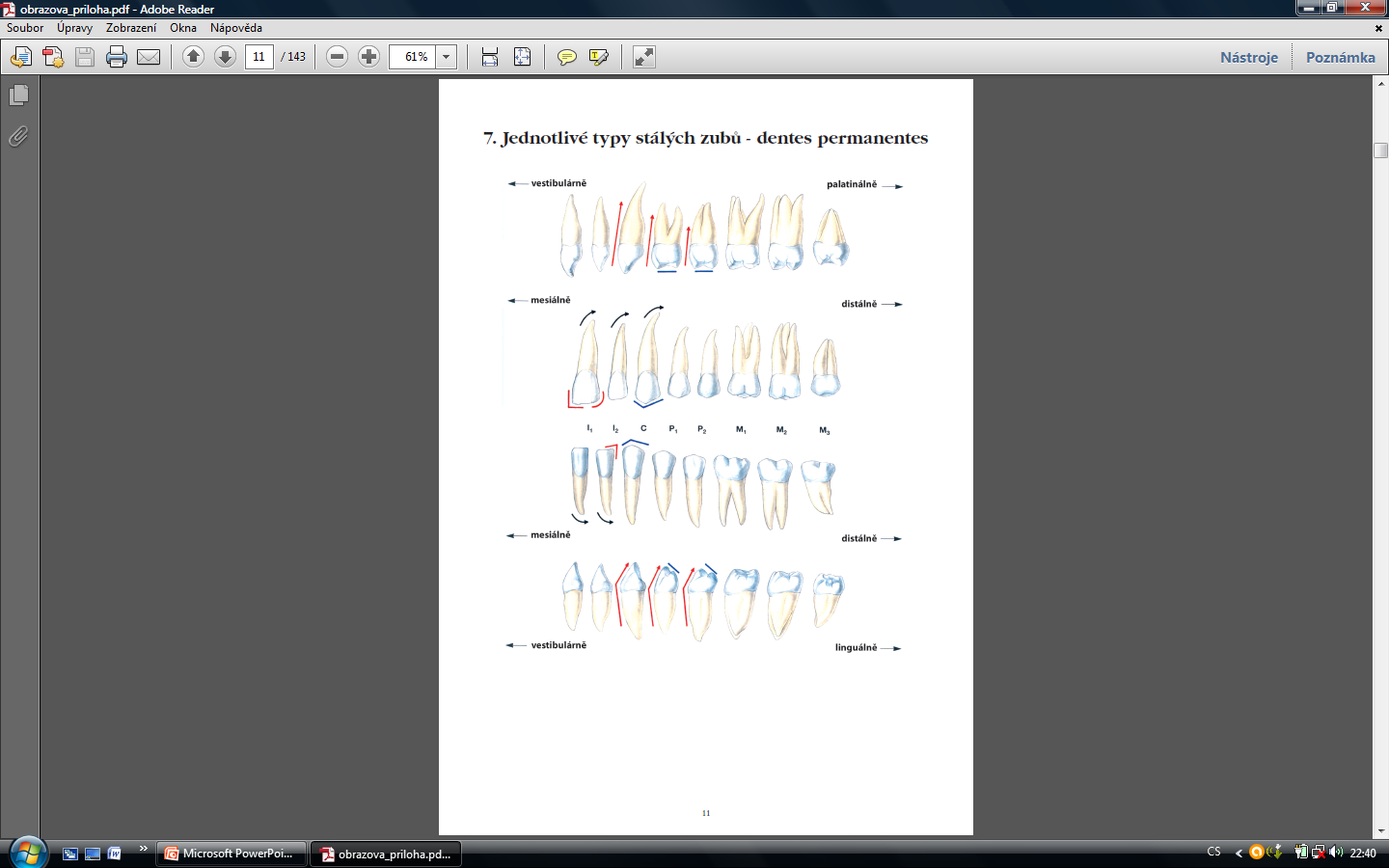 Dospělý chrup
32 zubů
M a I typ prořezávání
6-13 let
M3: 17-21 let
Incisivi: řezáky, 2
Canini: špičák, 1
Premolares: třenové zuby, 2
Molares: stoličky, 3
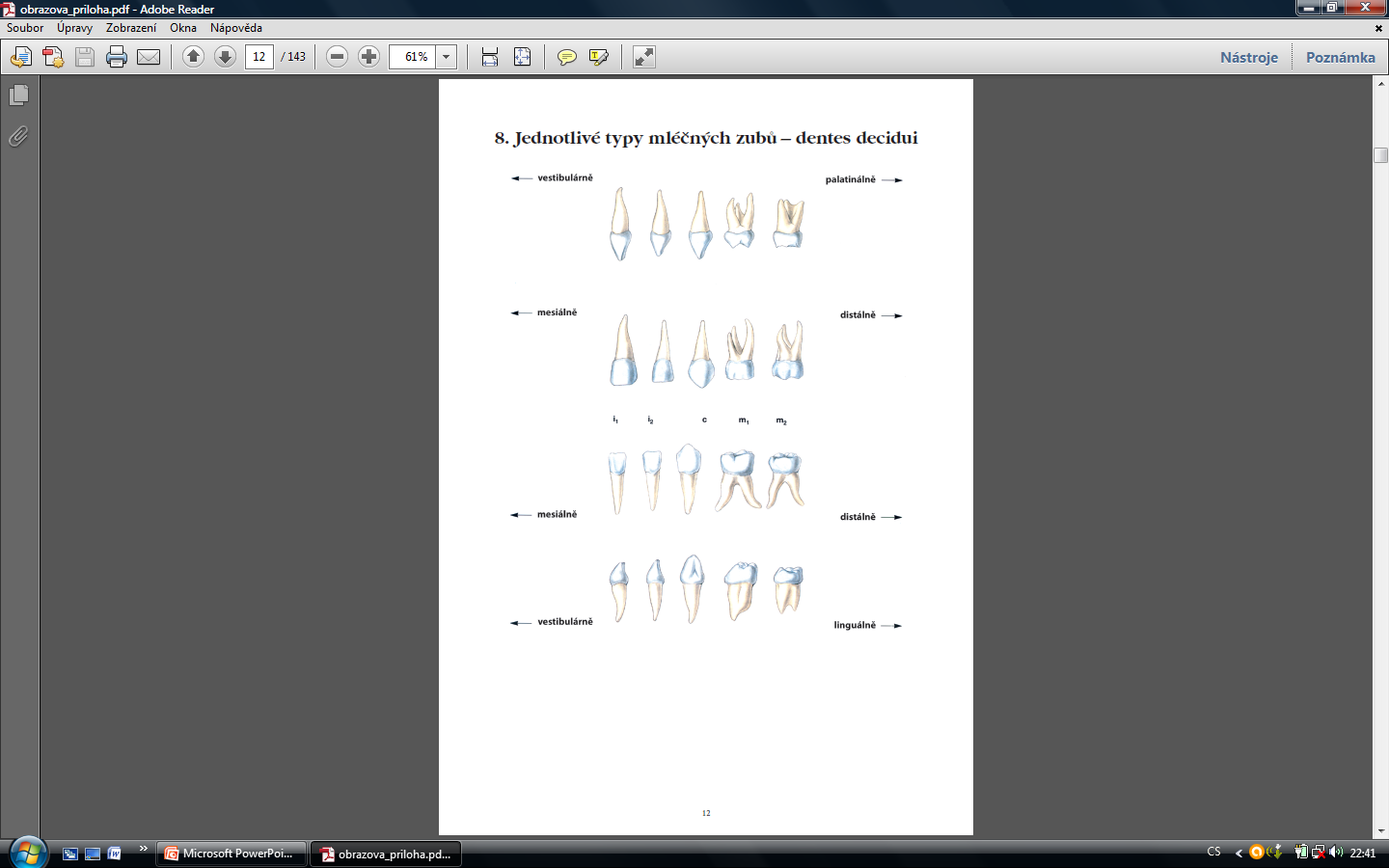 Dětský chrup
20 zubů
6 (řezáky) -30 měsíců (druhá stolička)
Incisivi: 2
Canini: 1
Molares: 2
Skus
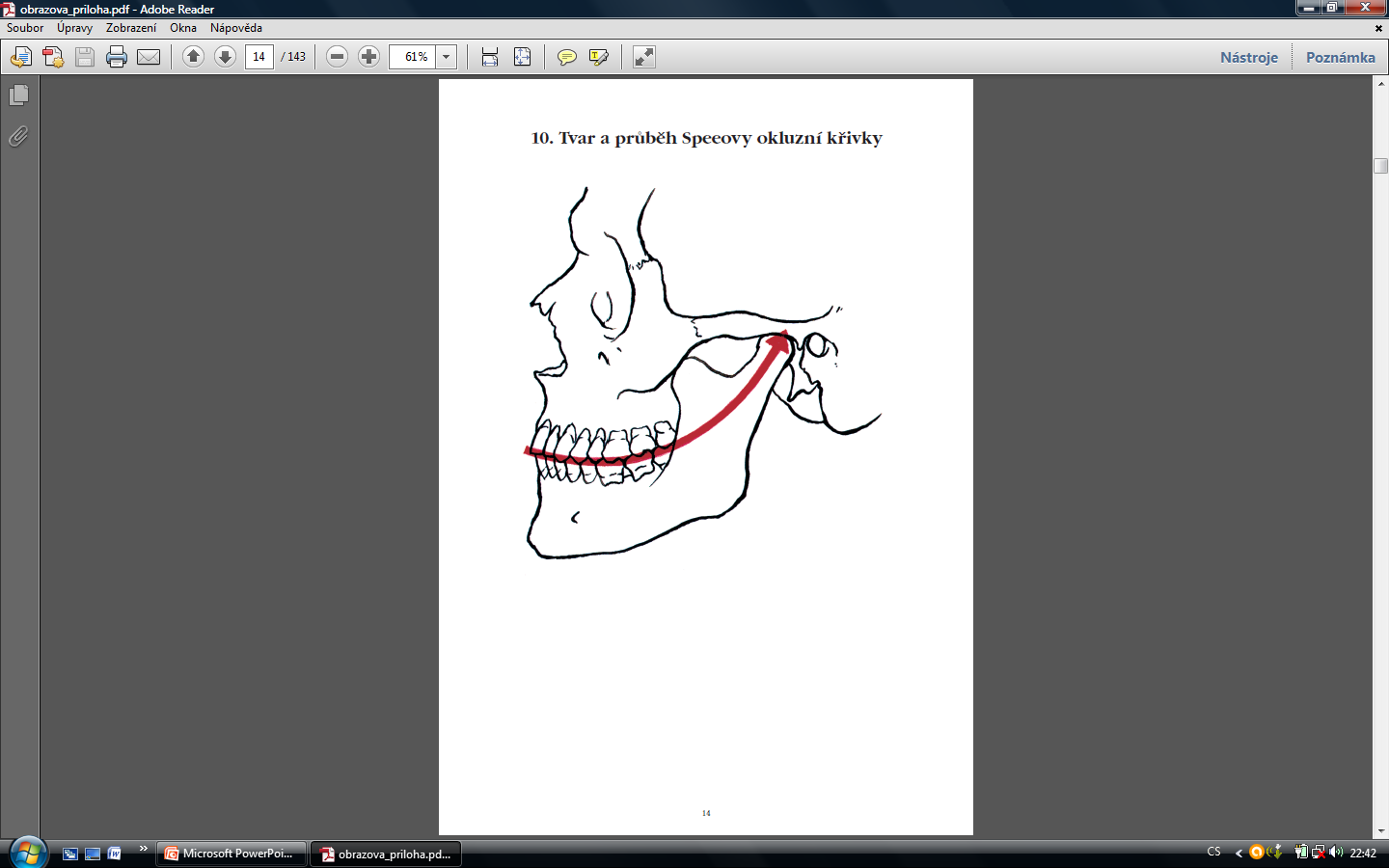 Psalidontie
Labiodontie: klešťovitý
Prognatie
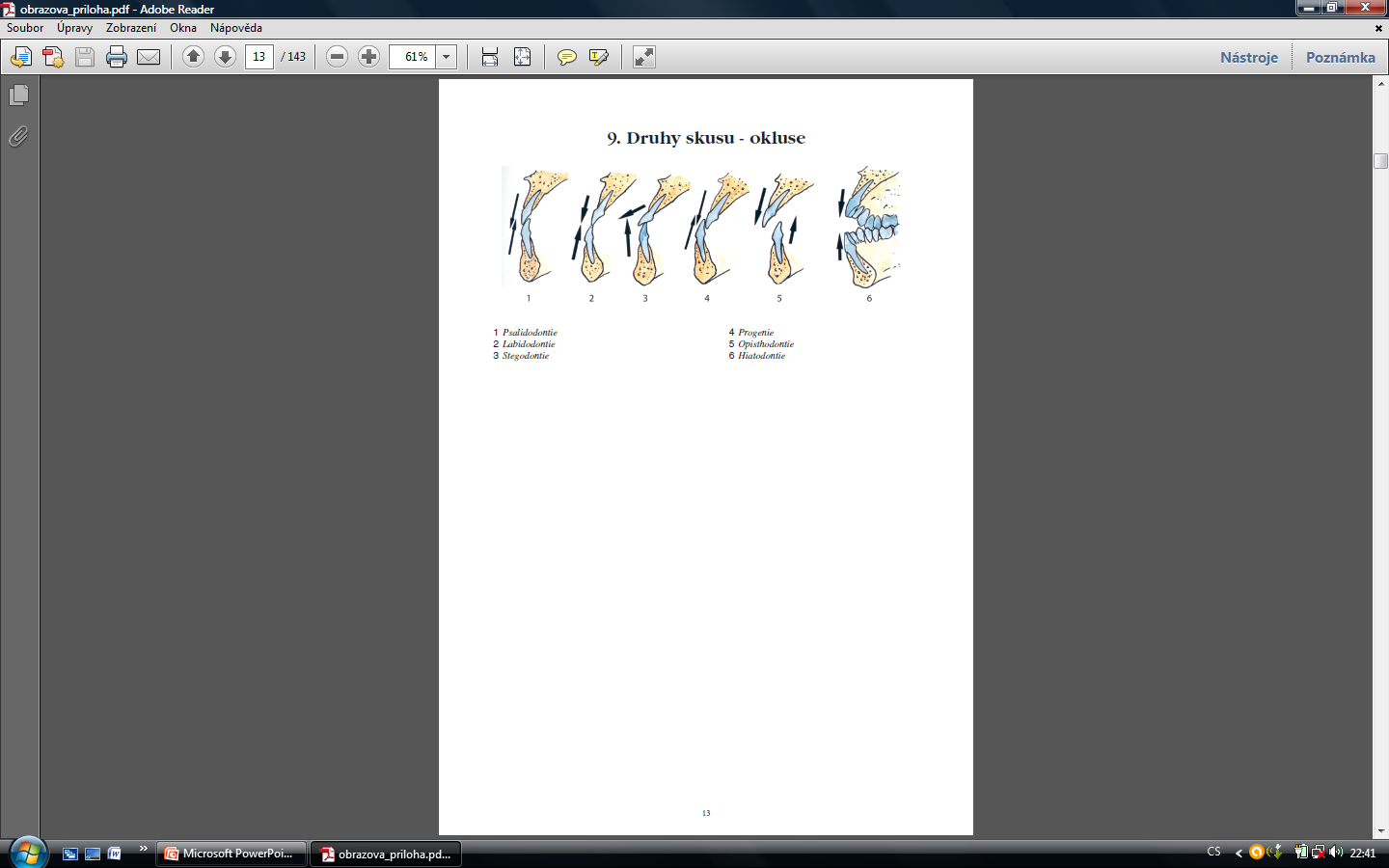 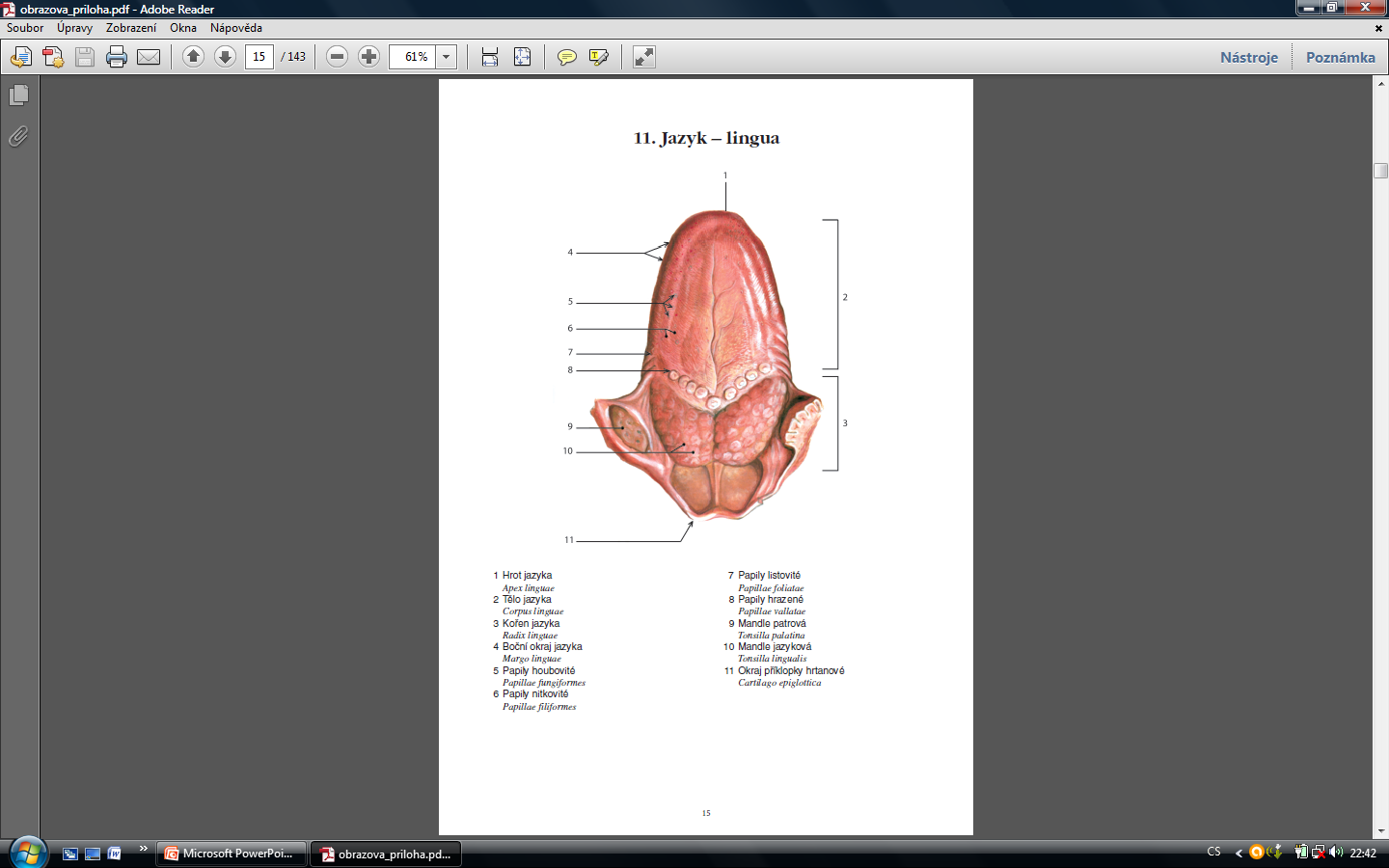 Lingua, jazyk
Radix, corpus, apex
Papillae filiformes: nitkovité papily
Papillae fungiformes: houbovité
Papillae foliate: listovité
Papillae valatae: hrazené

Chuť: sladká, slaná, kyselá, hořka a umami (glutamáty)
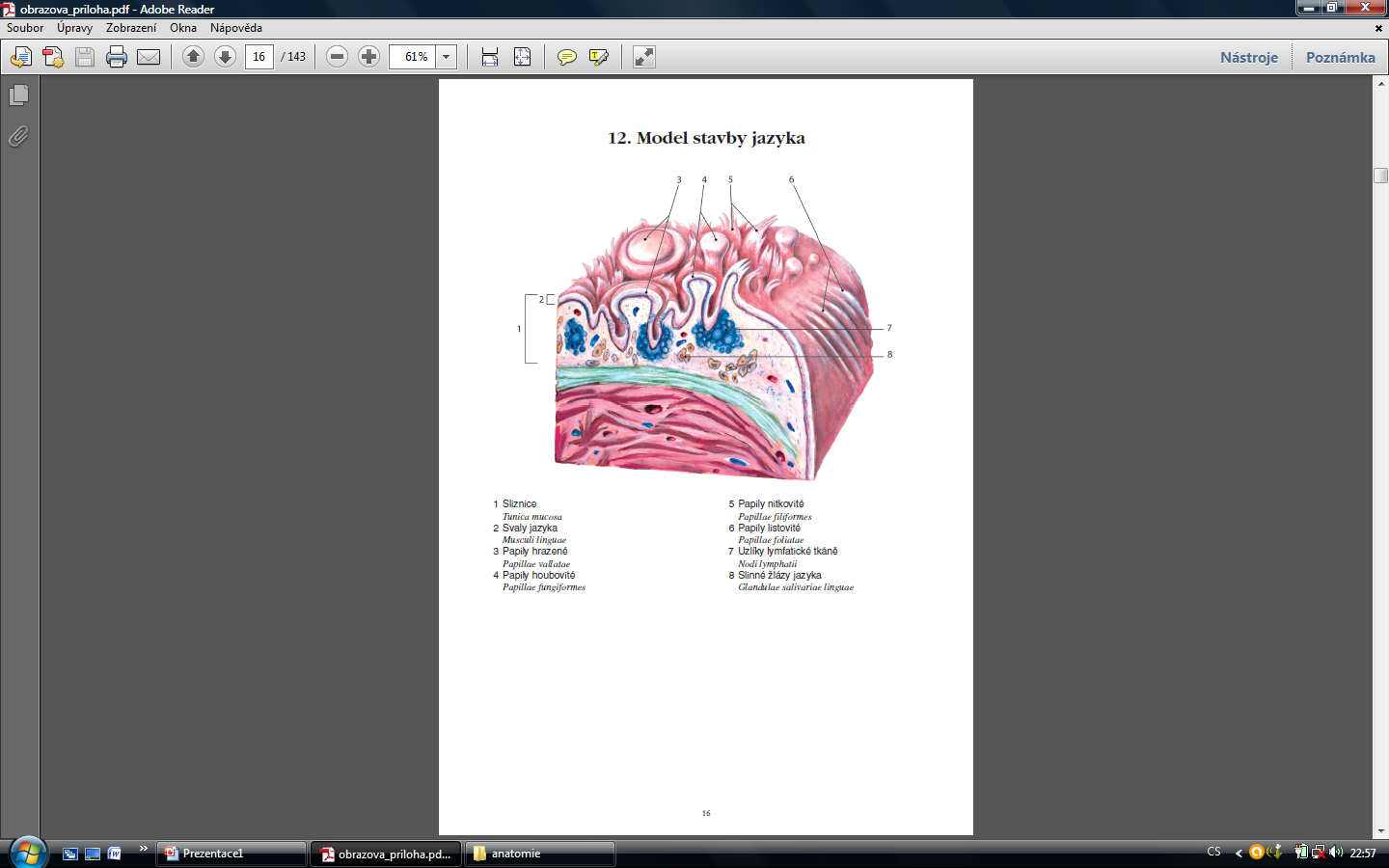 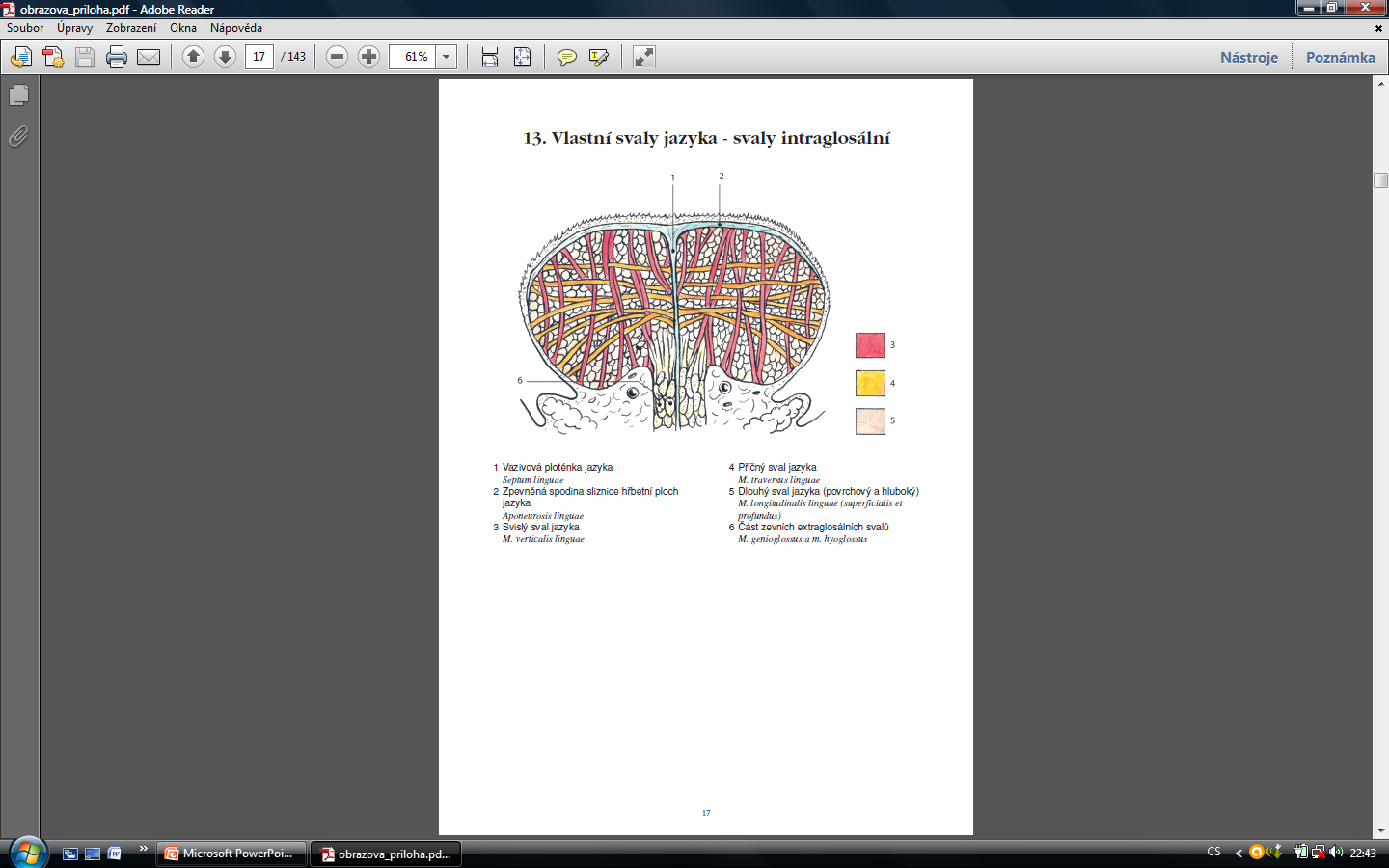 Vlastní svaly jazyka
Horní/dolní podélný (m. longitudinalis linguae), příčný (m. transversus linguae) a svislý (m. verticalis linguae)
mění tvar jazyka
Extraglosální svaly
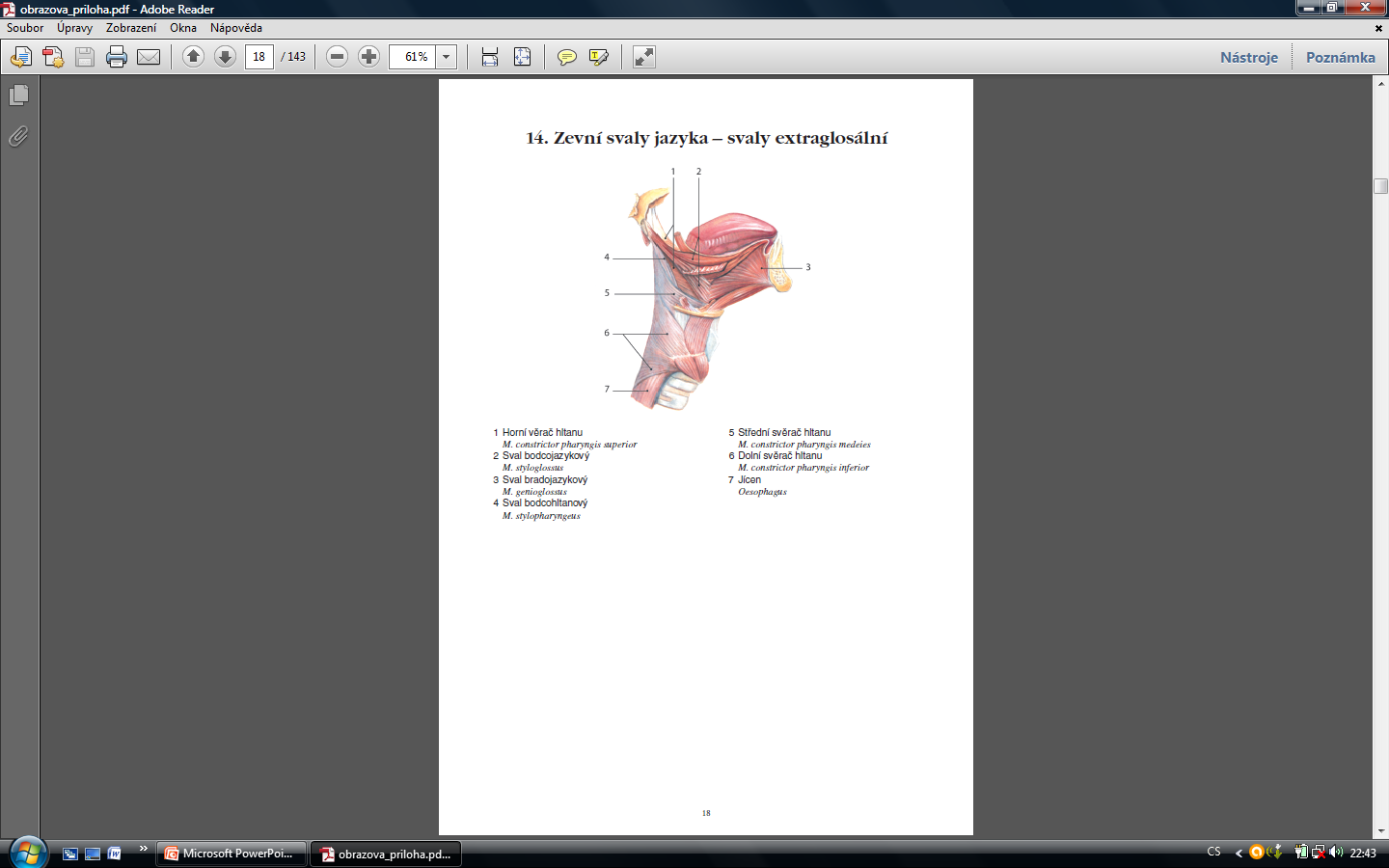 M. genioglossus
M. hyoglossus
M. styloglossus
M. palatoglosus

Poloha jazyka
Slinné žlázy
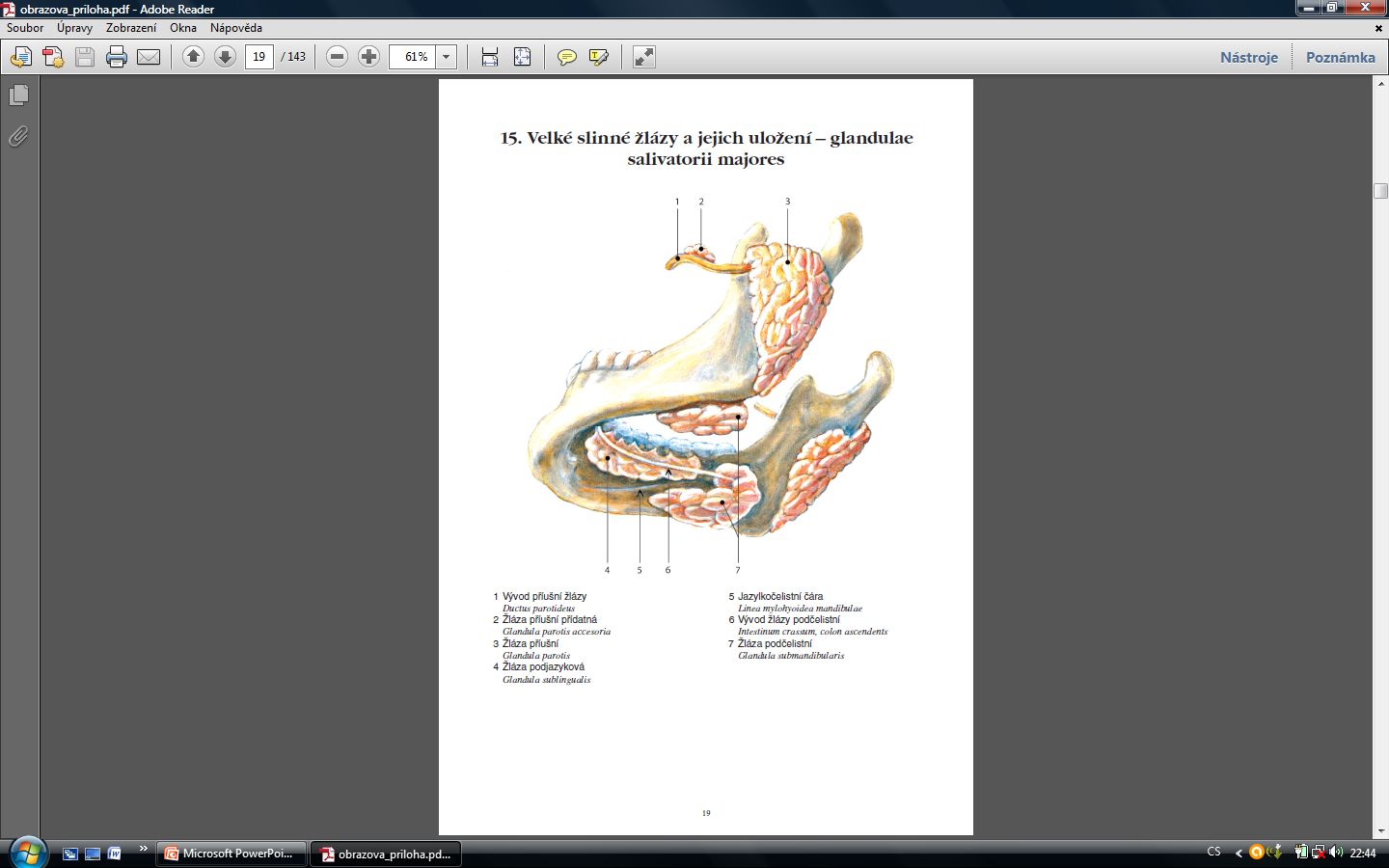 Glandula parotis, příušní, ústí do předsíně
G. sublingualis, podjazyková spodní str jazyka
G. submandibularis, podčelistní spodní str jazyka

Zvlhčování, slepení soust, počátek trávení
Malé – nepřetržitě, 
Velké – přetržitě, serozní (voda) mucinozní (hlen)
Sliny 1-1,5l – parasympatikus
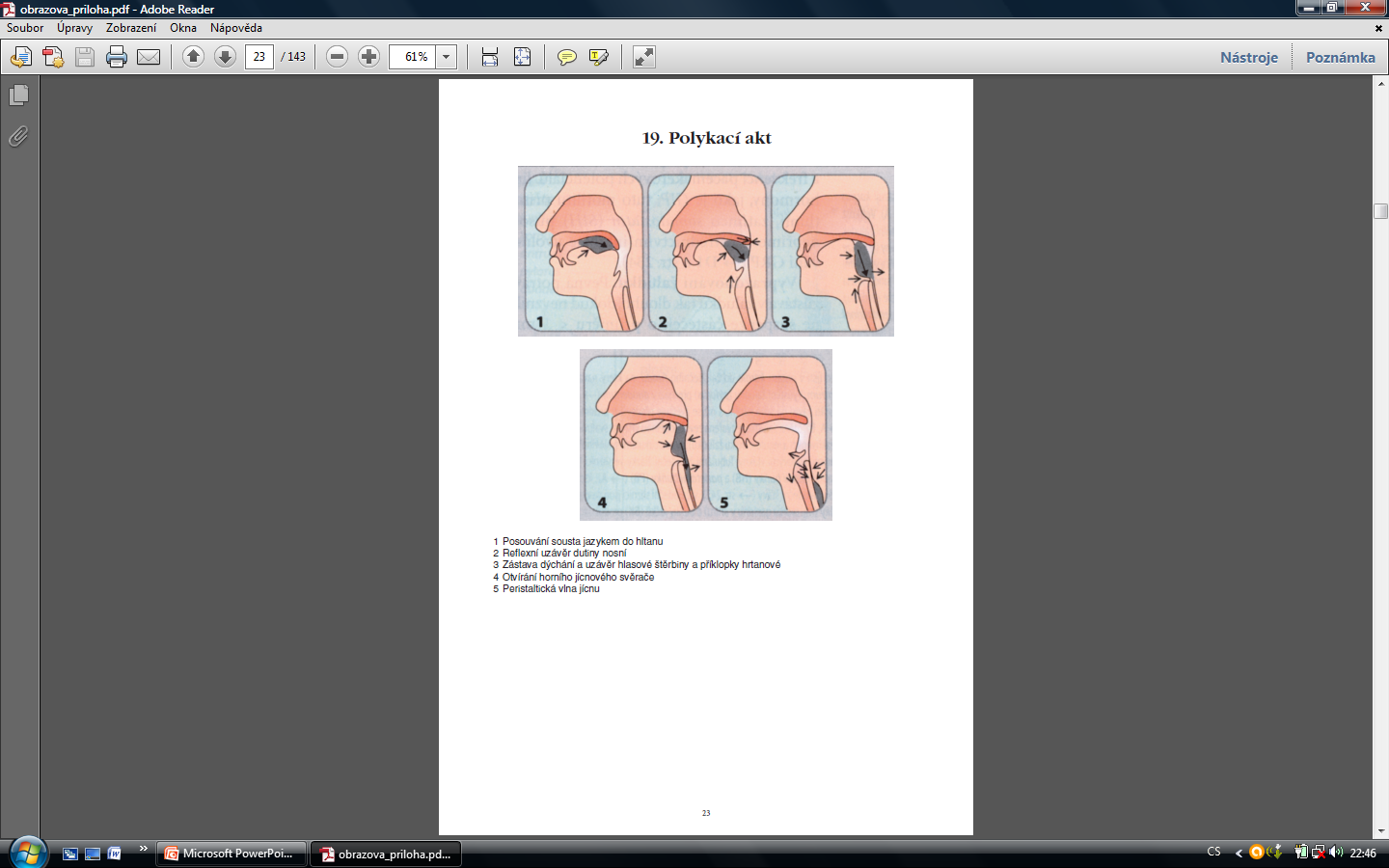 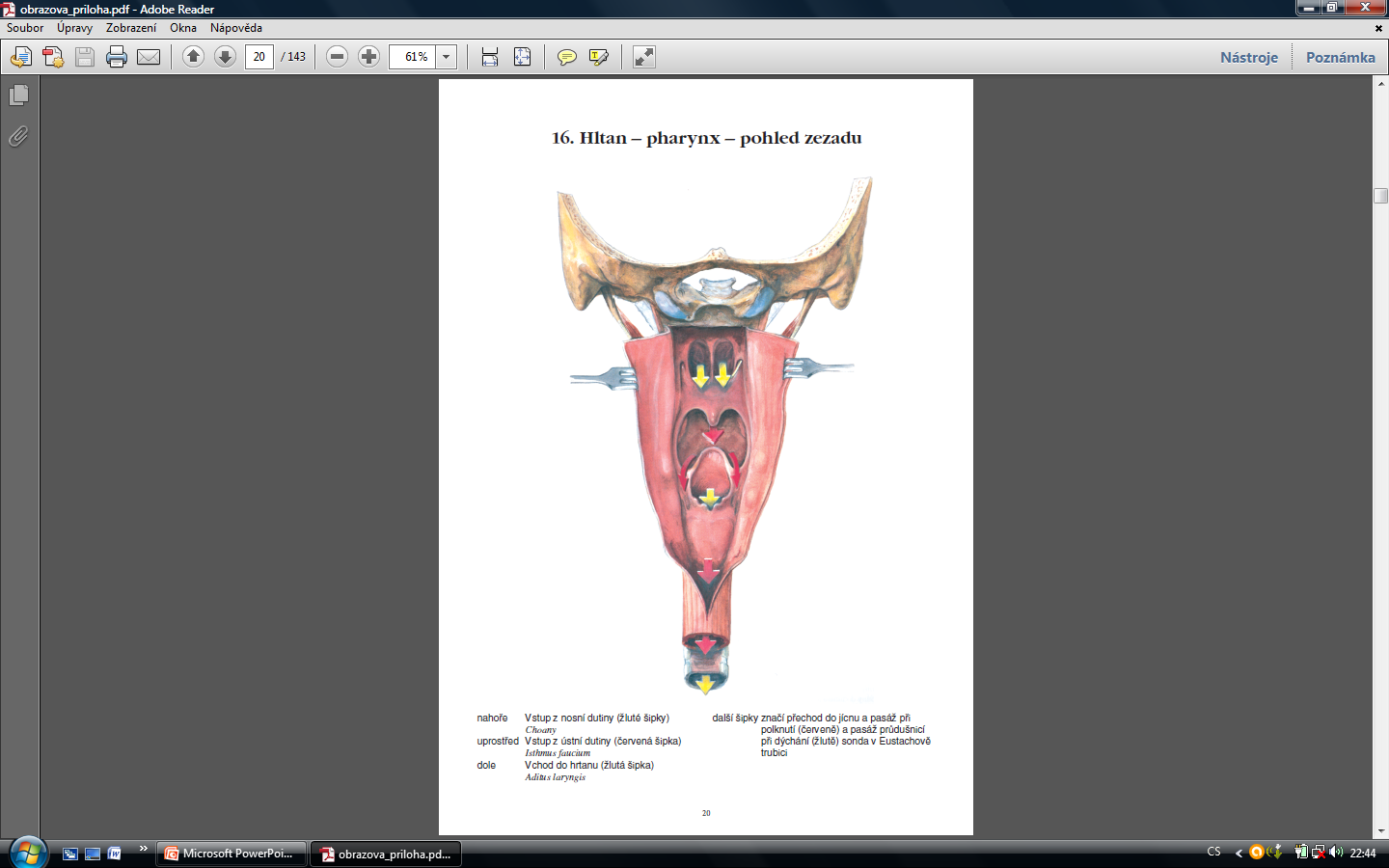 Nosohltan (choany, Eustachova trubice)
Ústní část (hrdelní úžina, patrová mandle)
Hrtanová část (epiglottis)
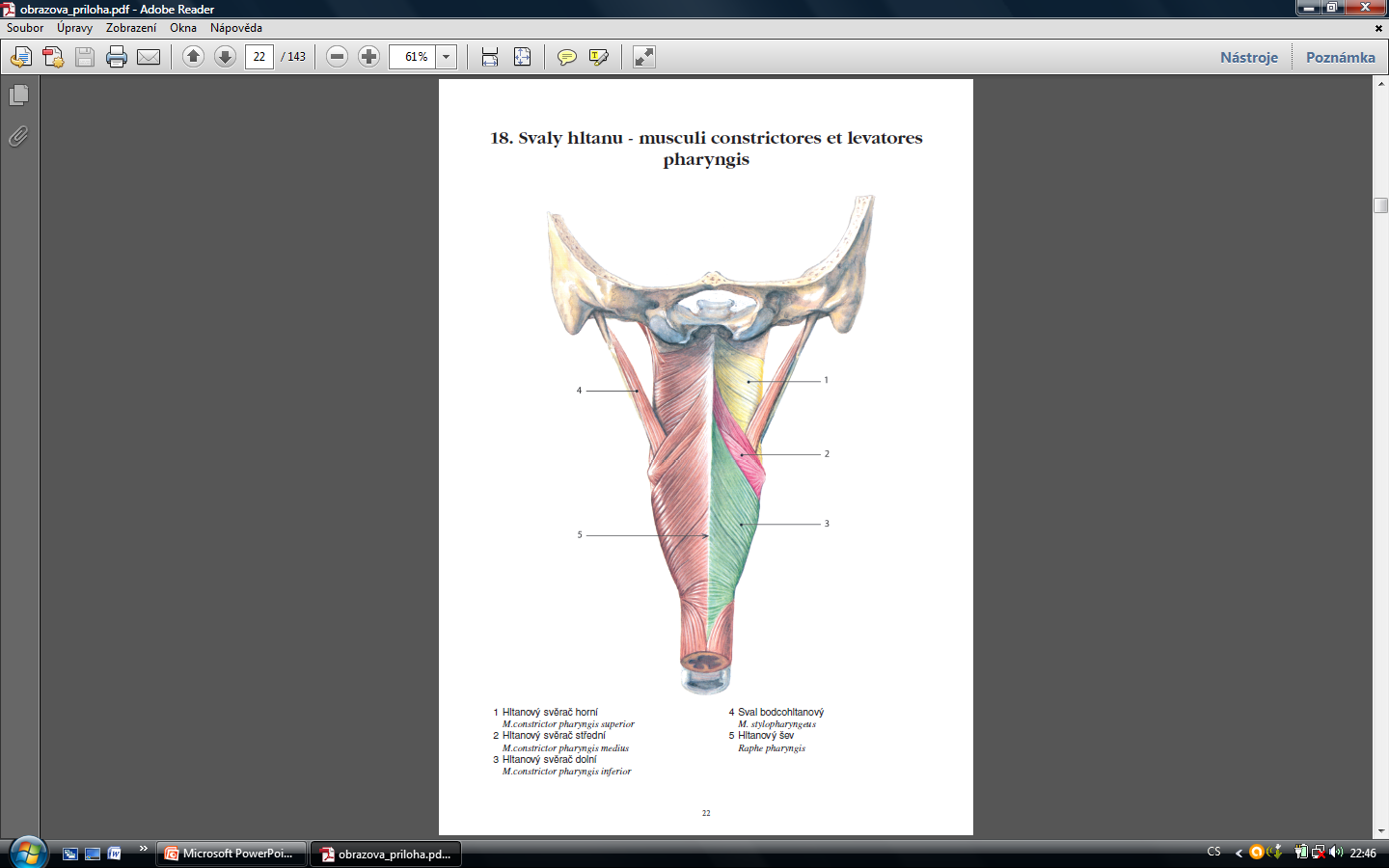 M. constrictor superior, medius, inferior: Tři svěrače nálevkovitě do sebe zapadající

M. levatores pharyngis (stylopharyngeus, palatopharyngeus): zvedač hltanu
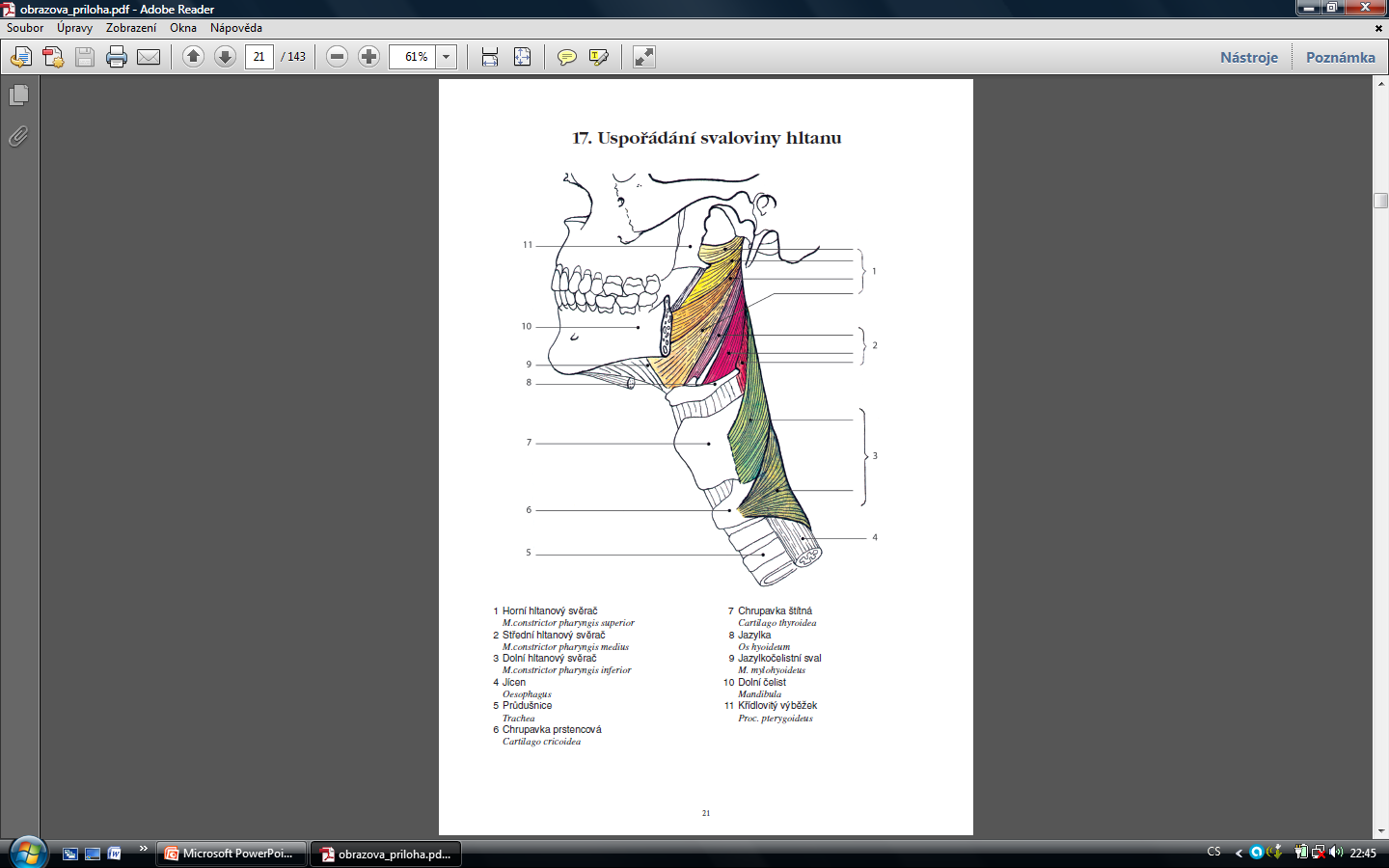 Jícen (oesophagus)
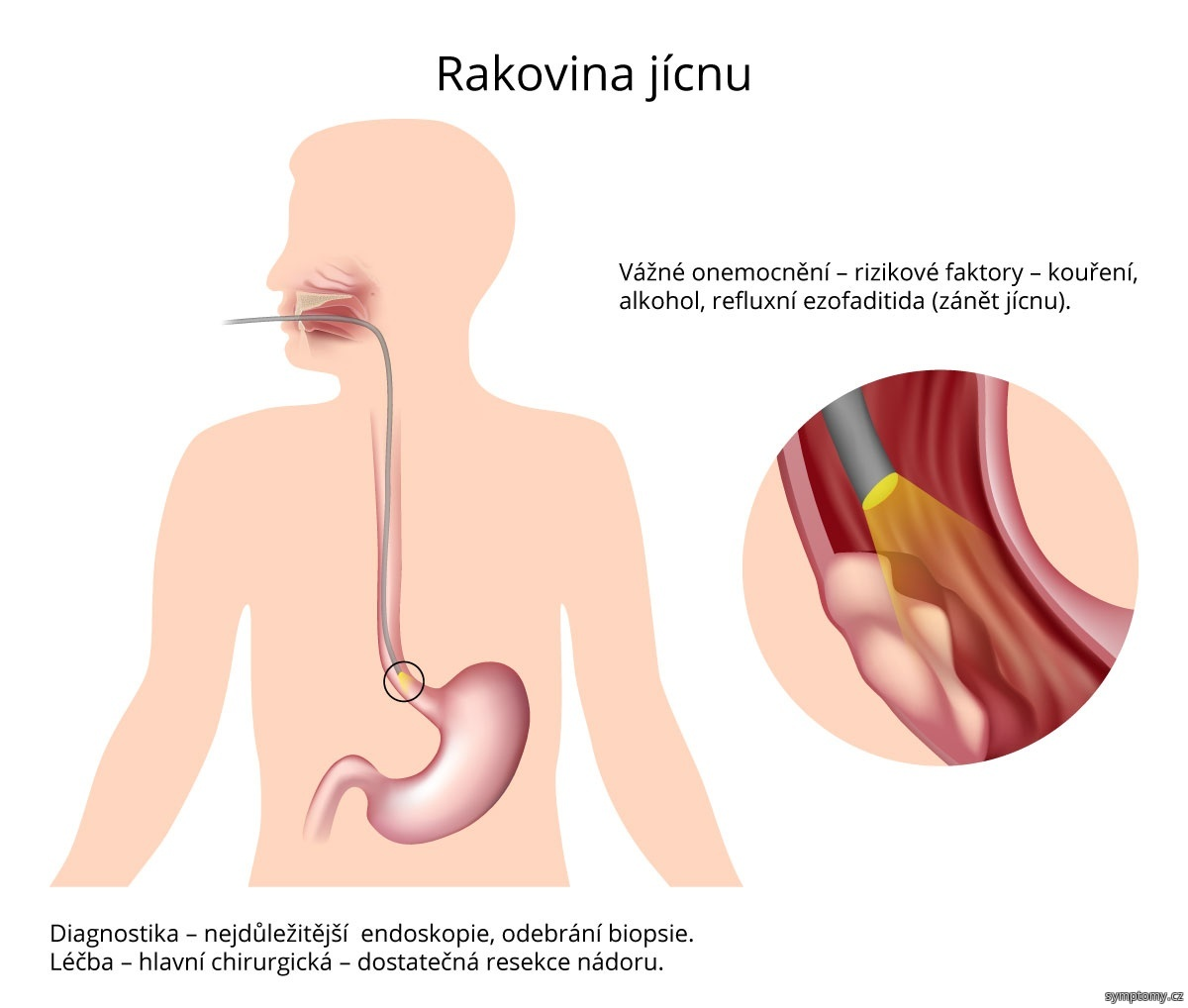 Hiatus oesophageus
Ostium cardiacum

Pars cervicalis
Thoracica
Abdominalis

Průřez, hvězdicovitý tvar, 25-28 cm, 1,5 cm průměr
Prochází bránicí
Ústí do žaludku: česlo
2/3mnohovrstevný dlaždicový epitel + příčně pruhovaná svalovina
Poté epitel žlázový, mucinózní sekret, hladká svalovina
Svaly v cirkulární, spirálovité a longitudinální vrstvě
Polykání aktivní – i hlavou dolů – opačně dávení, zvracení
3 zúžení – v místě prstencové chrupavky, přechod za levostranným bronchem, průchod bránicí
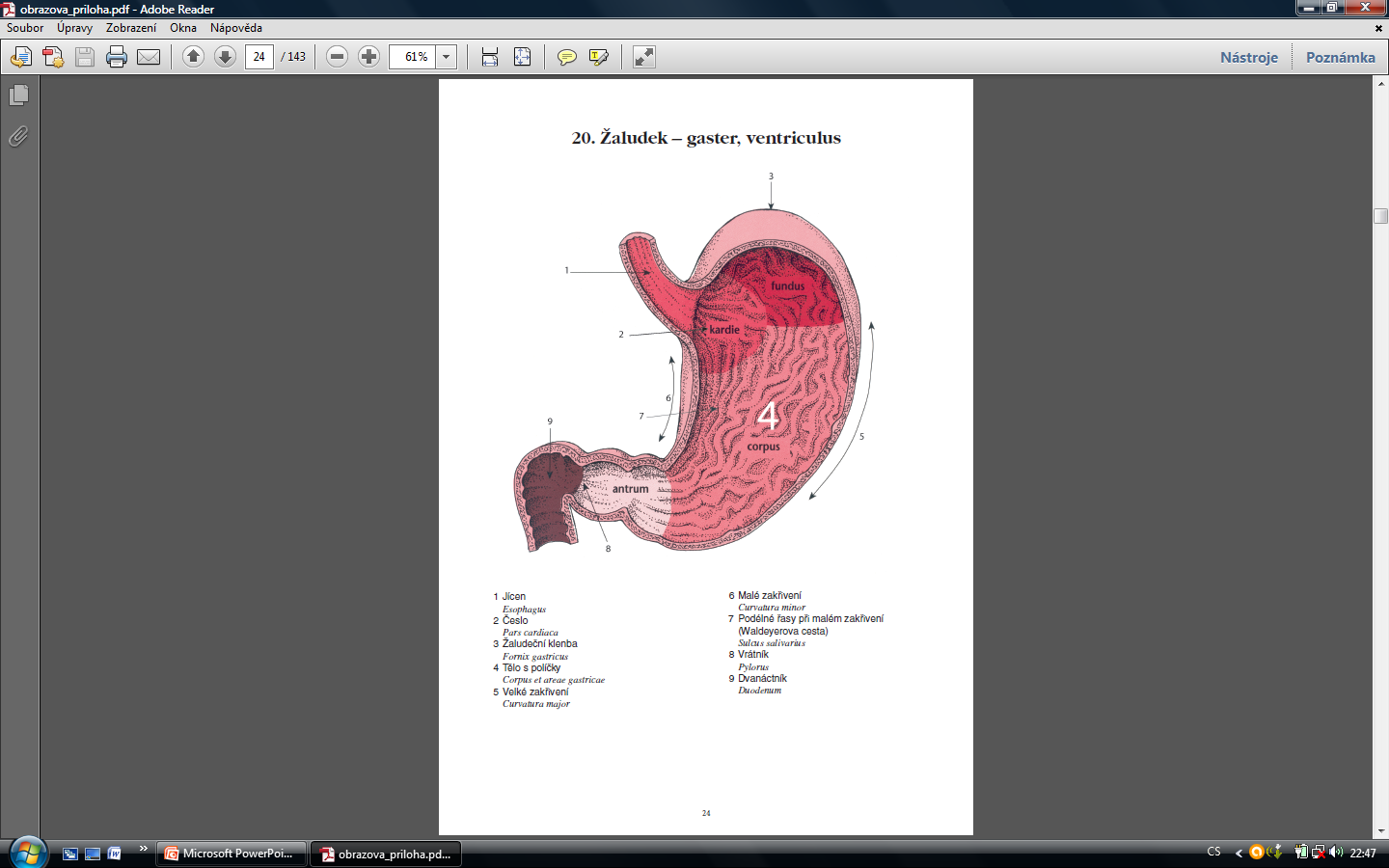 Žaludek
1,5 – 2l, pod levou klenbou brániční
Pars cardiaca: česlo
Fundus gastricus: plní se vzduchem
Corpus
Pars pylorica: vrátník

Curvatura major et minor
Sulcus salivarius: slinný žlábek

Závěsný aparát: omentum minus et majus (malá a velká předstěra): list pobřišnice
Žaludek, gaster
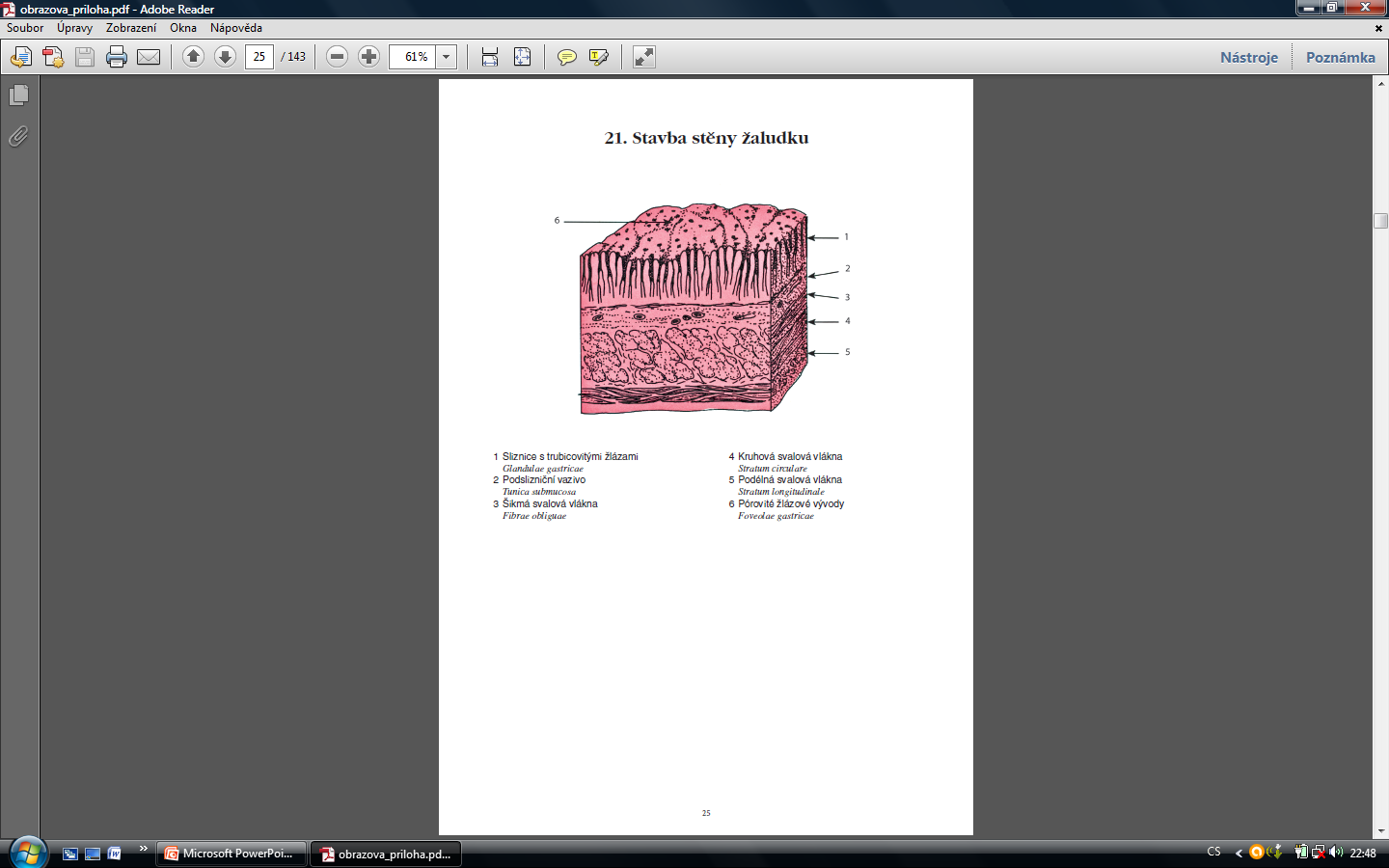 Podélné řasy, plicae gastricae – při malém zakřivení sulcus salivarius slinná rýha
Glandulae gastricae, žlázy žaludku, HCl, pepsinogen (štěpí bílkoviny na polypeptidy),  pomocí HCl na pepsi, lipáza
gastrin – sekrece žalud. štávy, histamin – sekrece hcl
Chymus: trávenina
1 mm zásaditeho hlenu HCO3 – zabránění natrávení stěny žaludku
Samonatrávení – vřed, ulcus
Svalovina: vnitřní šikmá, střední kruhová vrstva (m. sphincter pylori) a zevní podélná
Pobřišnice, peritoneum
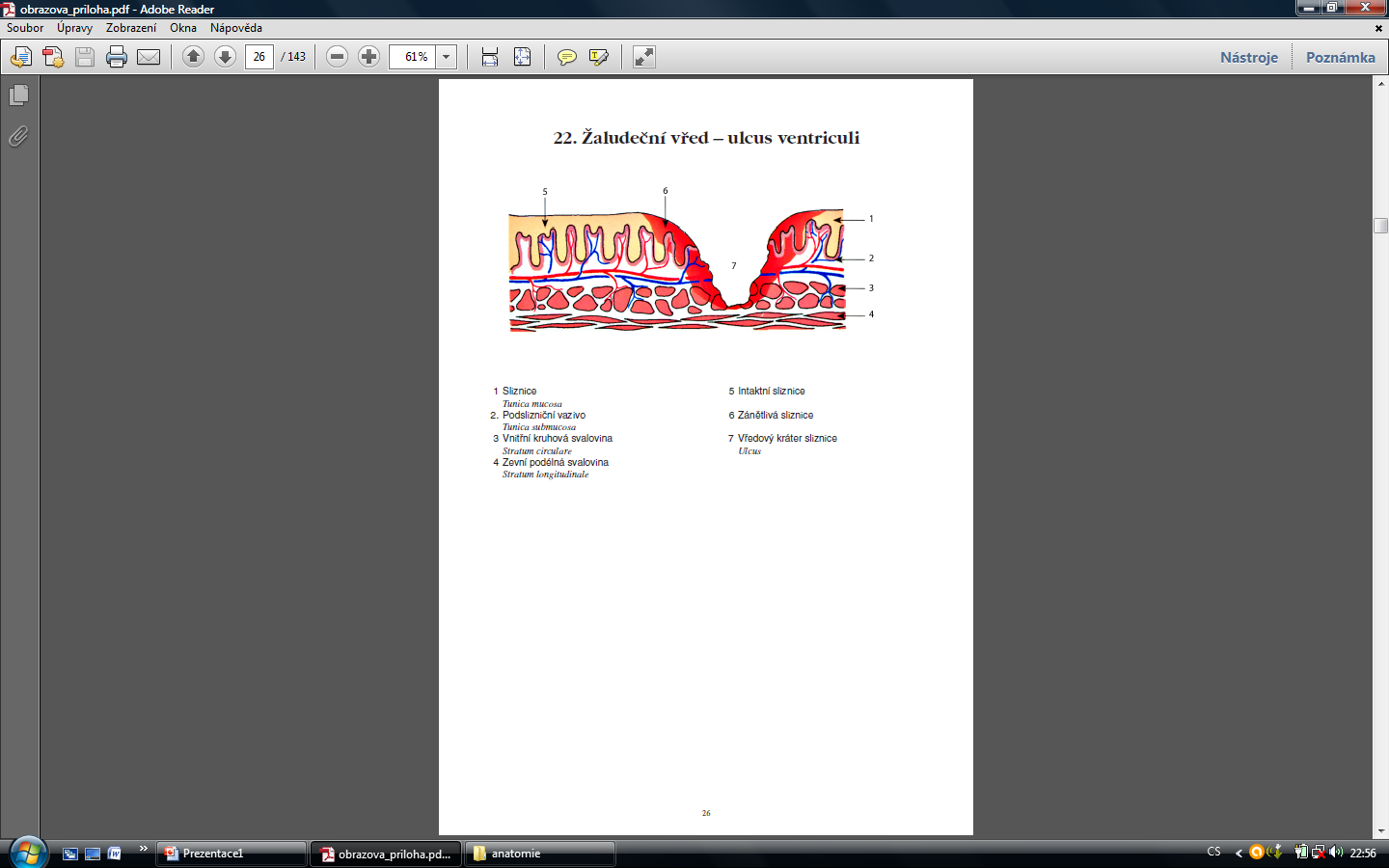 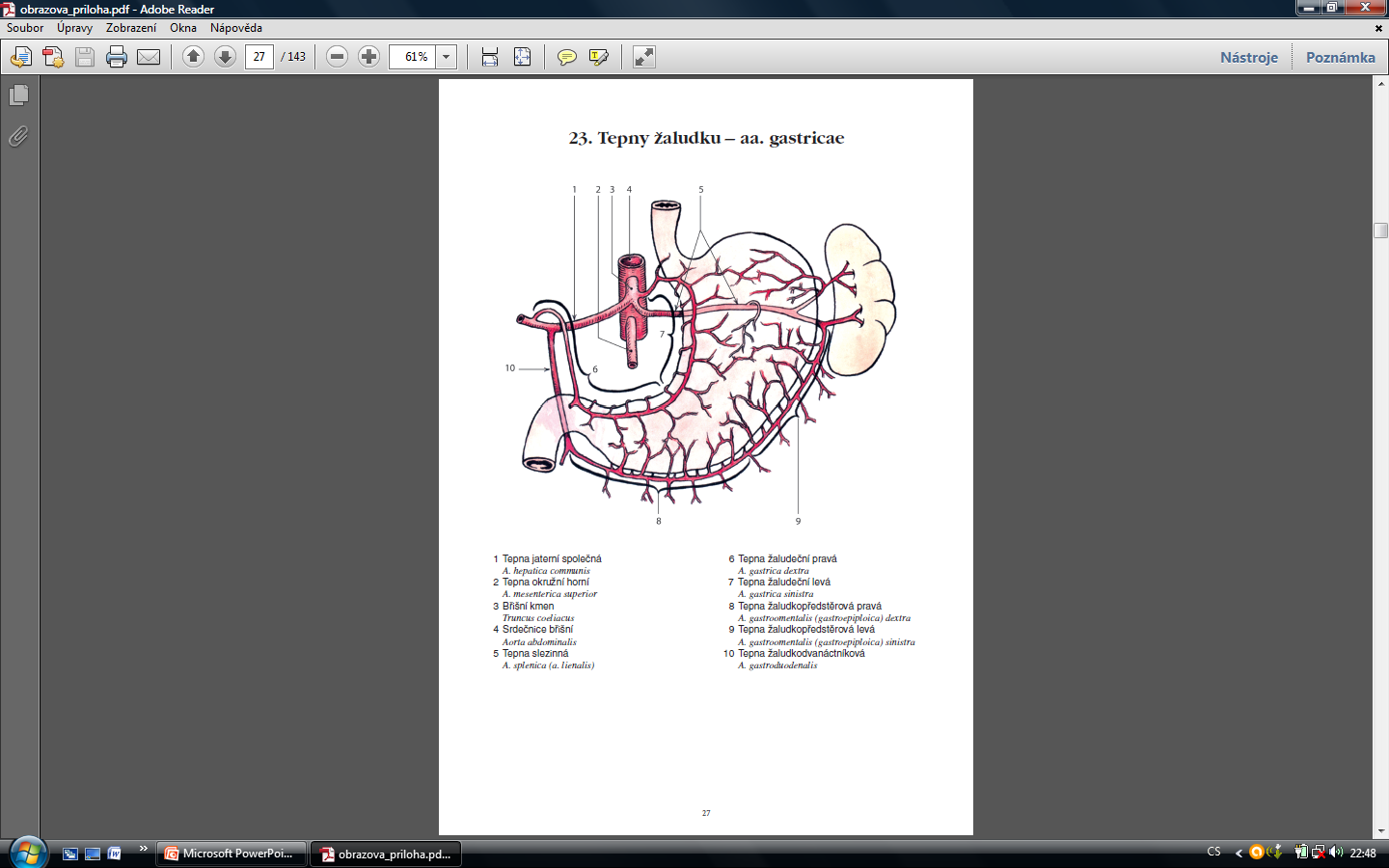 Tepny: z truncus coeliacus, břišní aorta
Žíly do vena portae

N. vagus
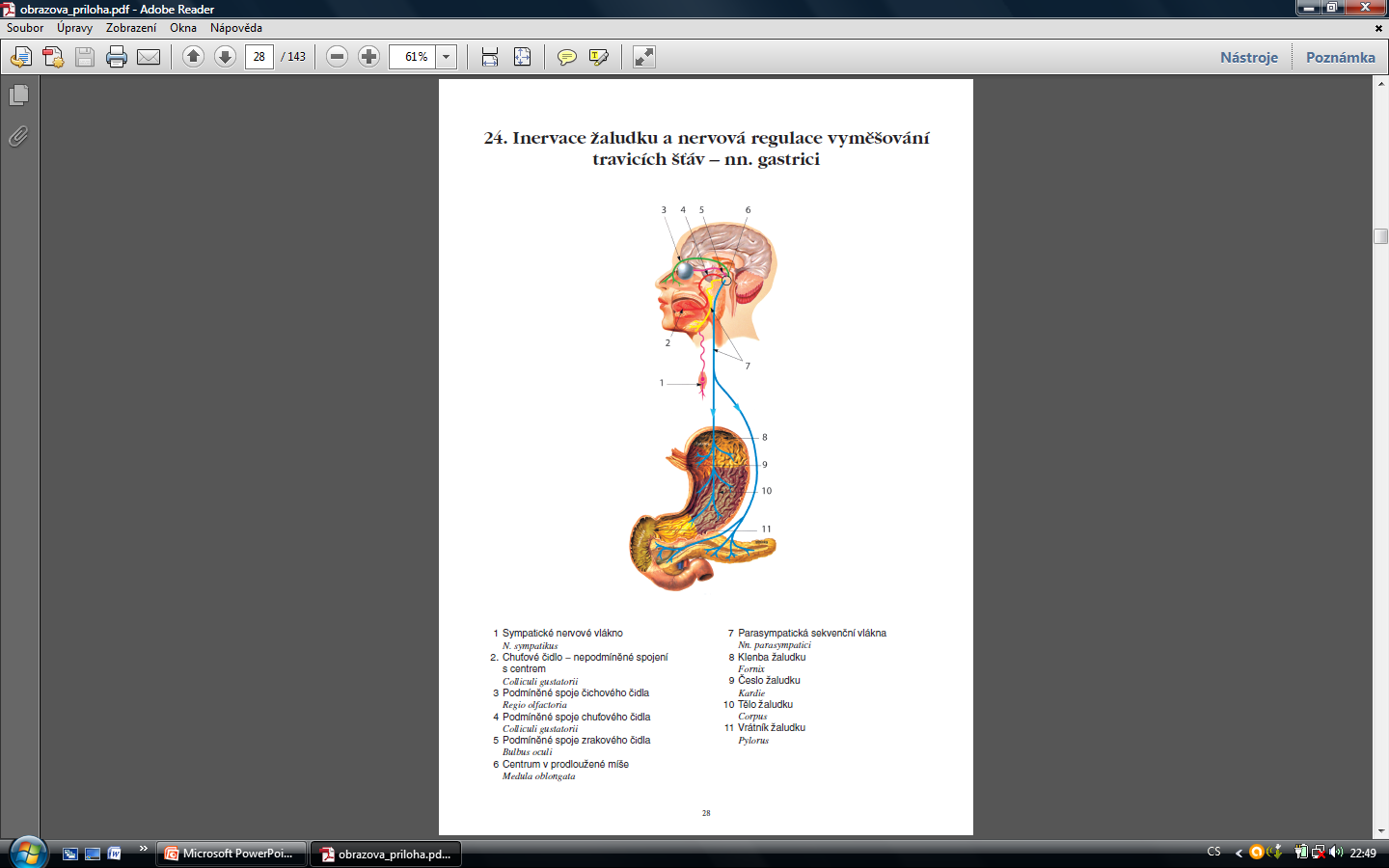 Omentum minus et majus
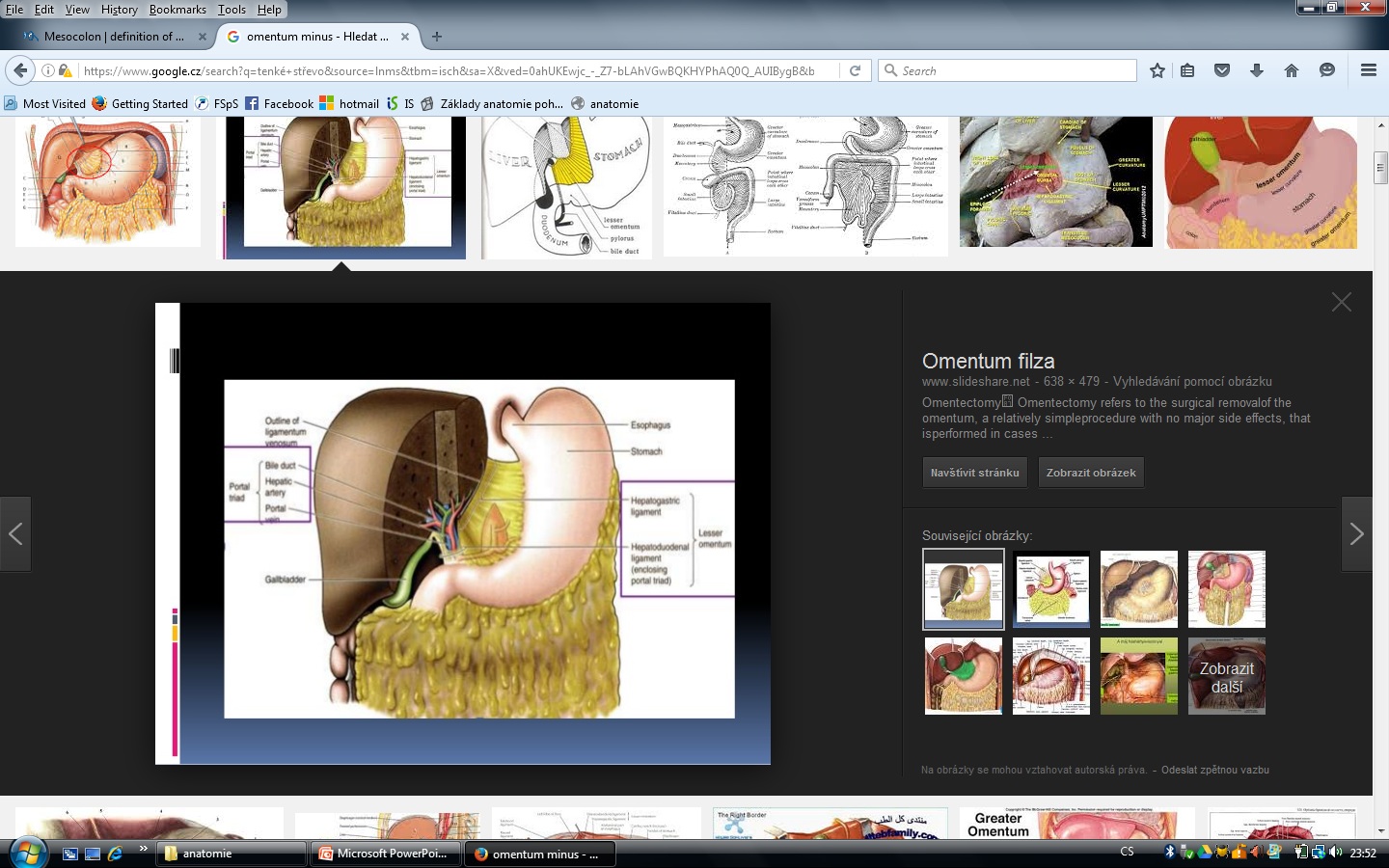 Tenké střevo
Duodenum
Jejunum
Ileum 

Cylindrický resorpční epitel
příčné kruhové řasy, placae circulares
prstovité klky: villi intestinales – 0,3 až 1 mm
40-50m2 vstřebávací plochy
Peristaltika
svalovina vnitřní cirkulární, vnější podélná
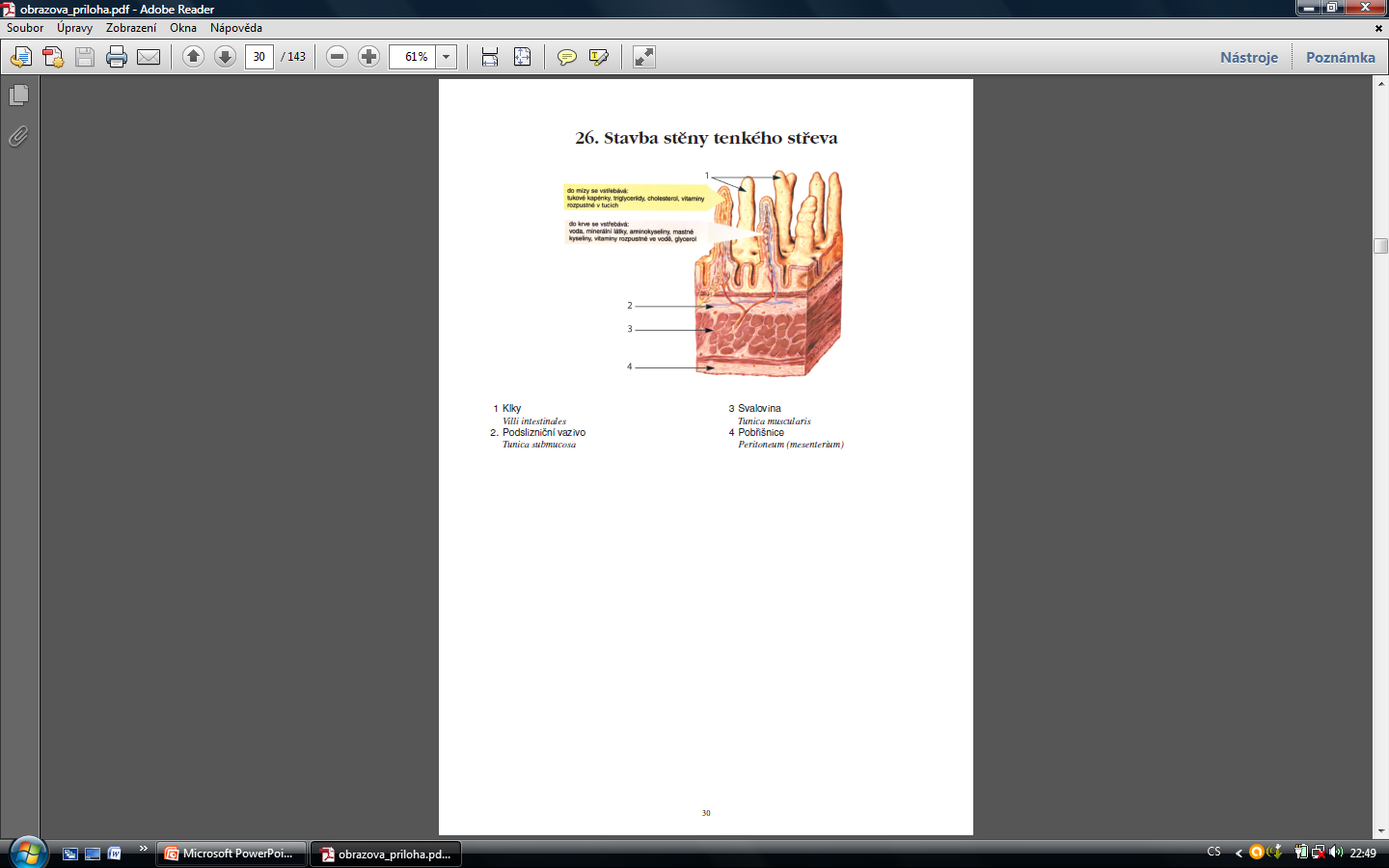 Duodenum
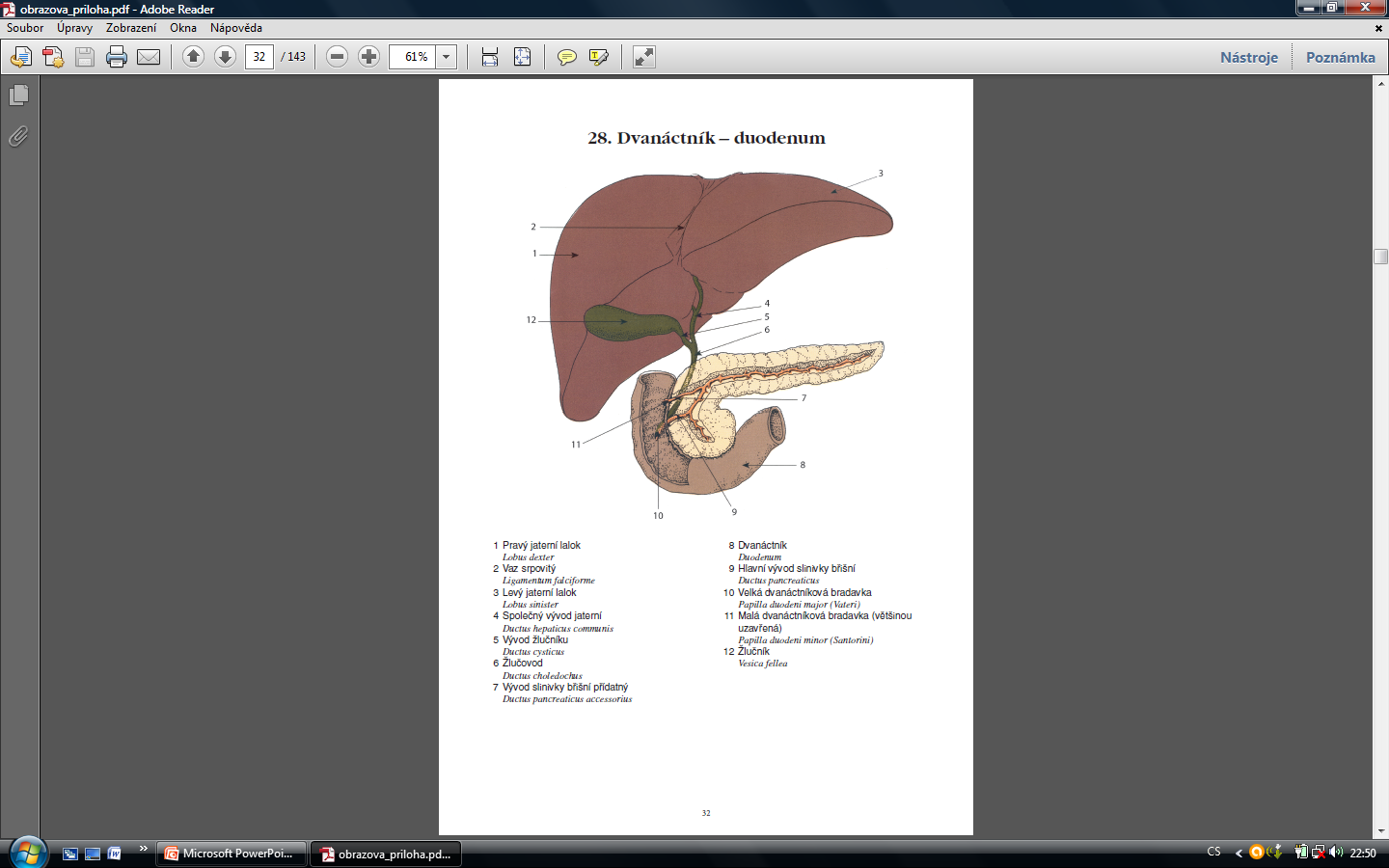 Pars:
Superior
Descendens
Horizontalis
Ascendens

Sestupná část: vývod žlučovodu a vývodu ze slinivky (emulgace tuků, lipázy)
Fce: trávení a vstřebávání
Intestinum tenue
Jejunum: lačník 2/5, více řas a klků, bohatěji prokrvené
Ileum: kyčelník 3/5, více lymfatické tkáně

Folliculi lymphatici solitarii/agregati
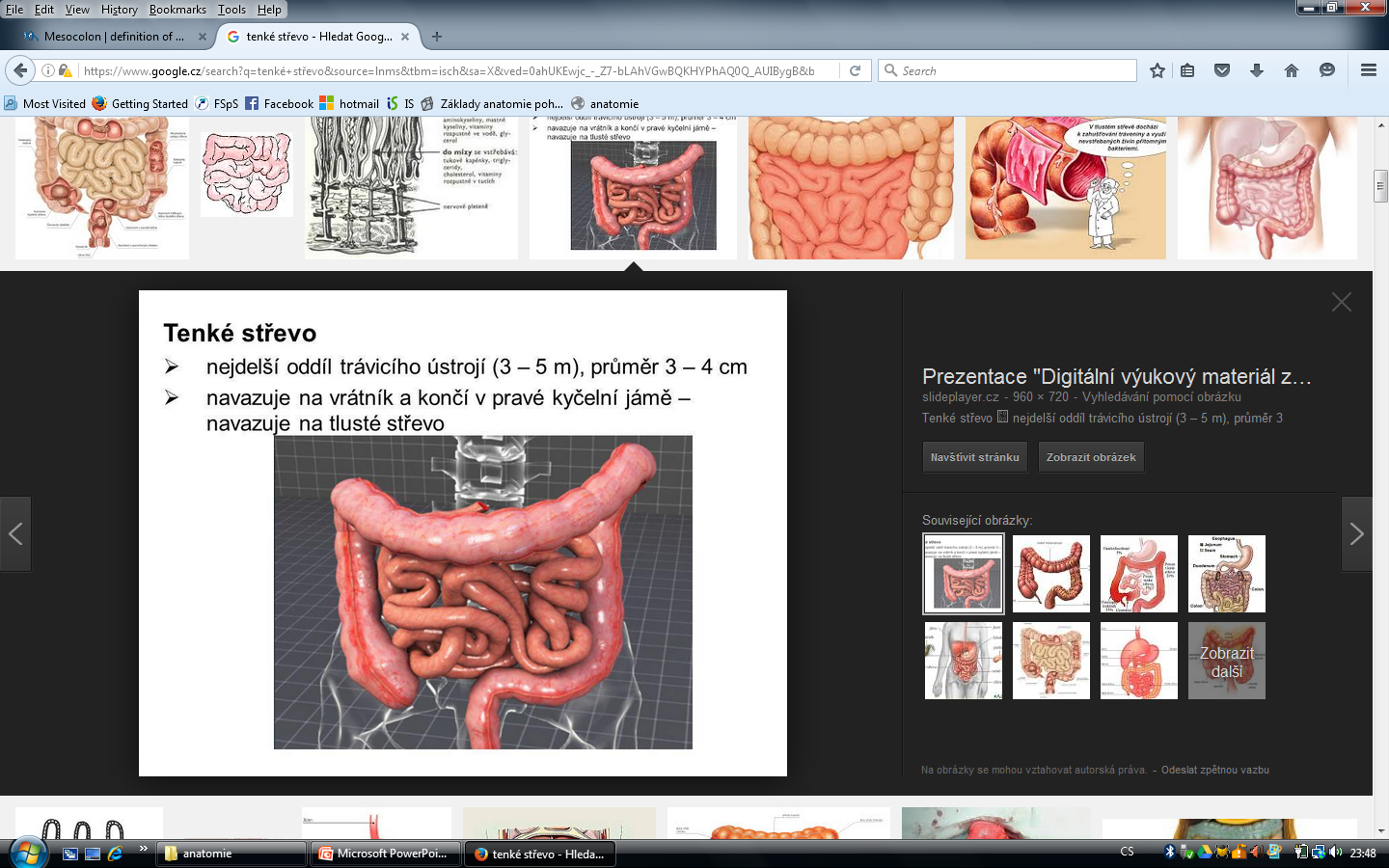 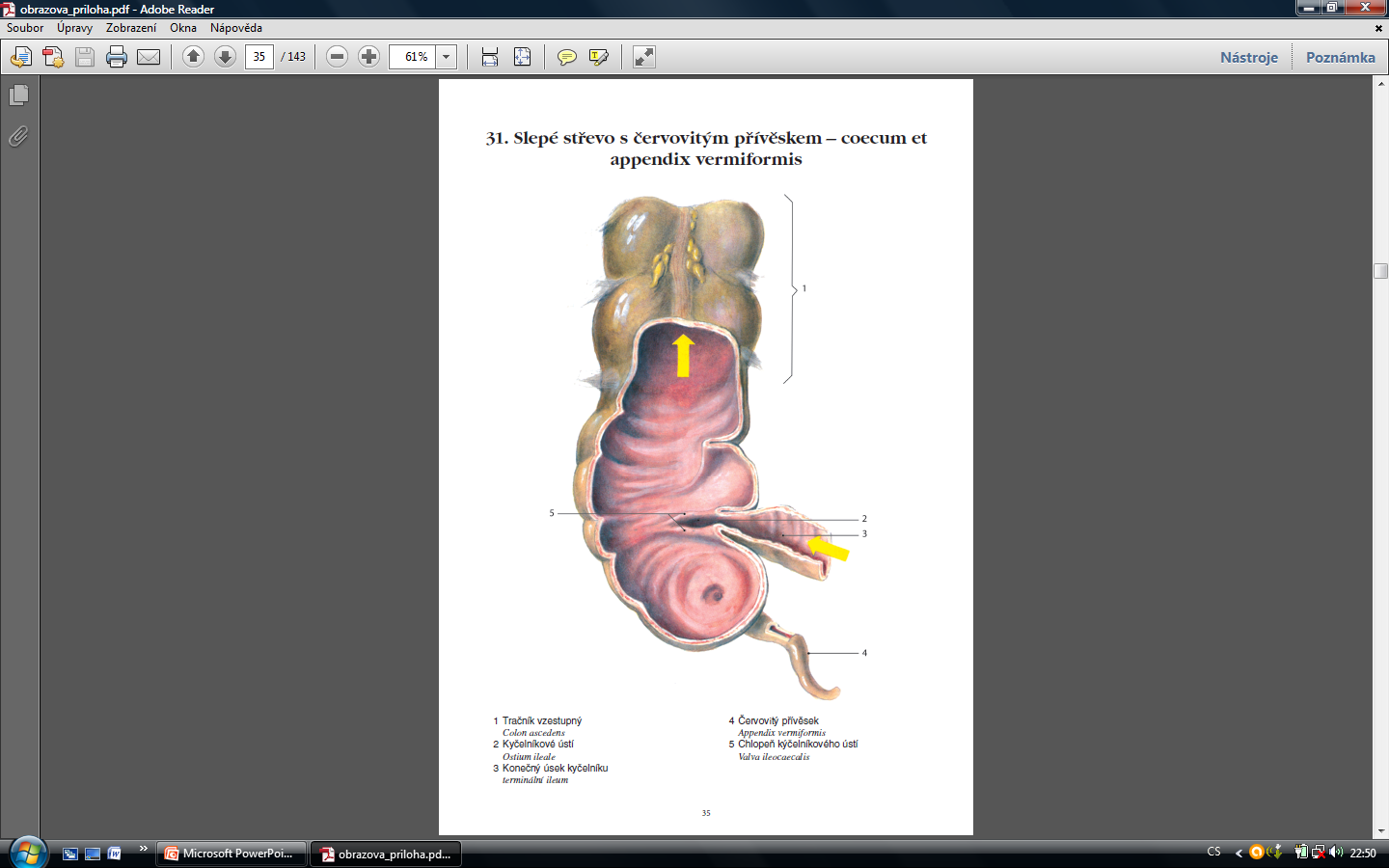 Intestinum crassum
Coecum + apendix vermiformis: slepé střevo v pravé jámě kyčelní, appendix – tonsila abdominalis, lymfatická tkáň, 
Colon : tračník
Ascendens
Transversum
Descendens
Sigmoideum
Flexura coli dextra et sinistra

resorbce vody a elektrolytů
1,5 m
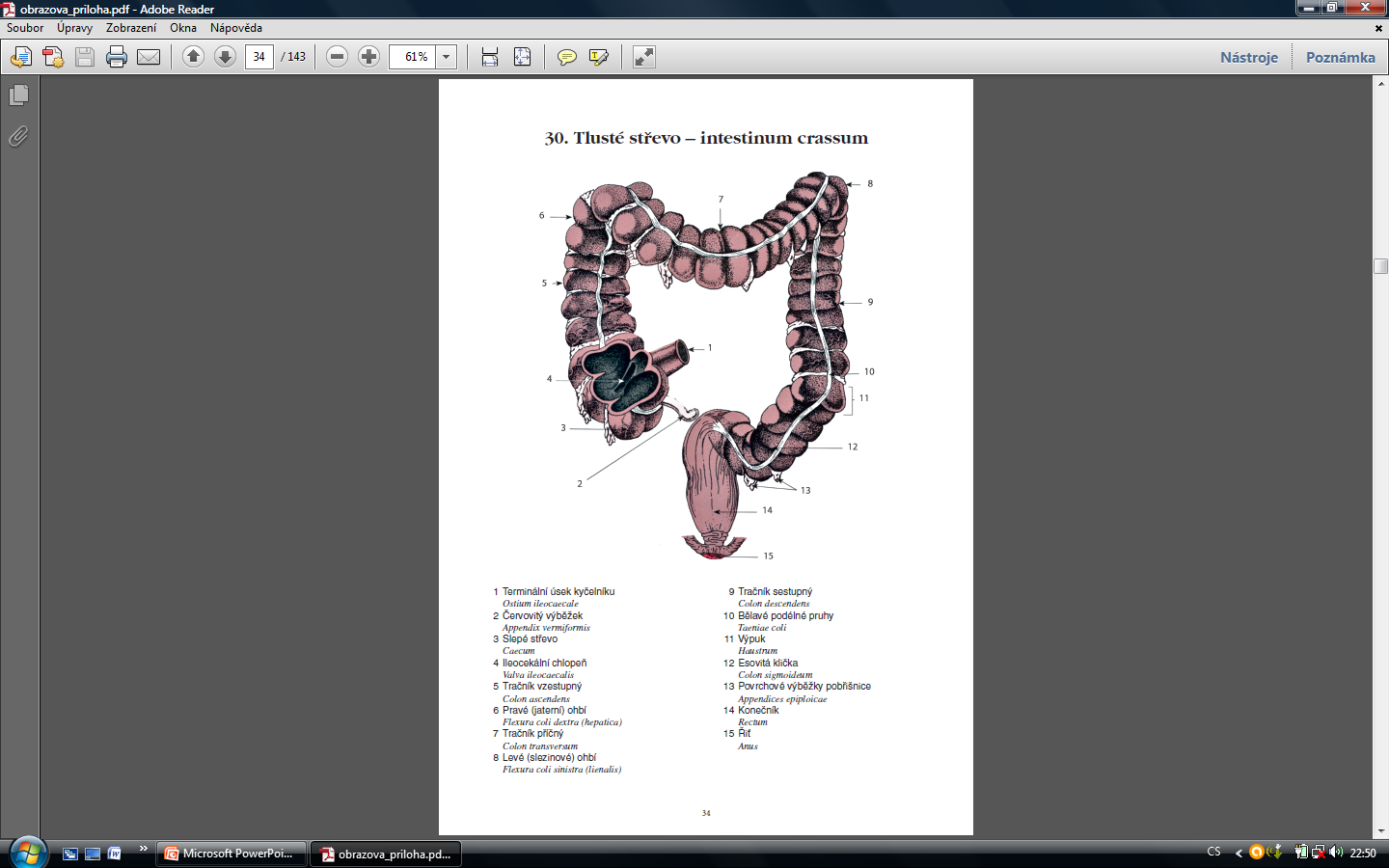 [Speaker Notes: Colon ascendens – flexura coli dextra – colon transversum – flexura coli sinistra – colon descendens – colon sigmoideum rectum
Mesocolon (závěs)]
Mesocolon
Pobřišnice (peritoneum)
Závěs k břišní stěně
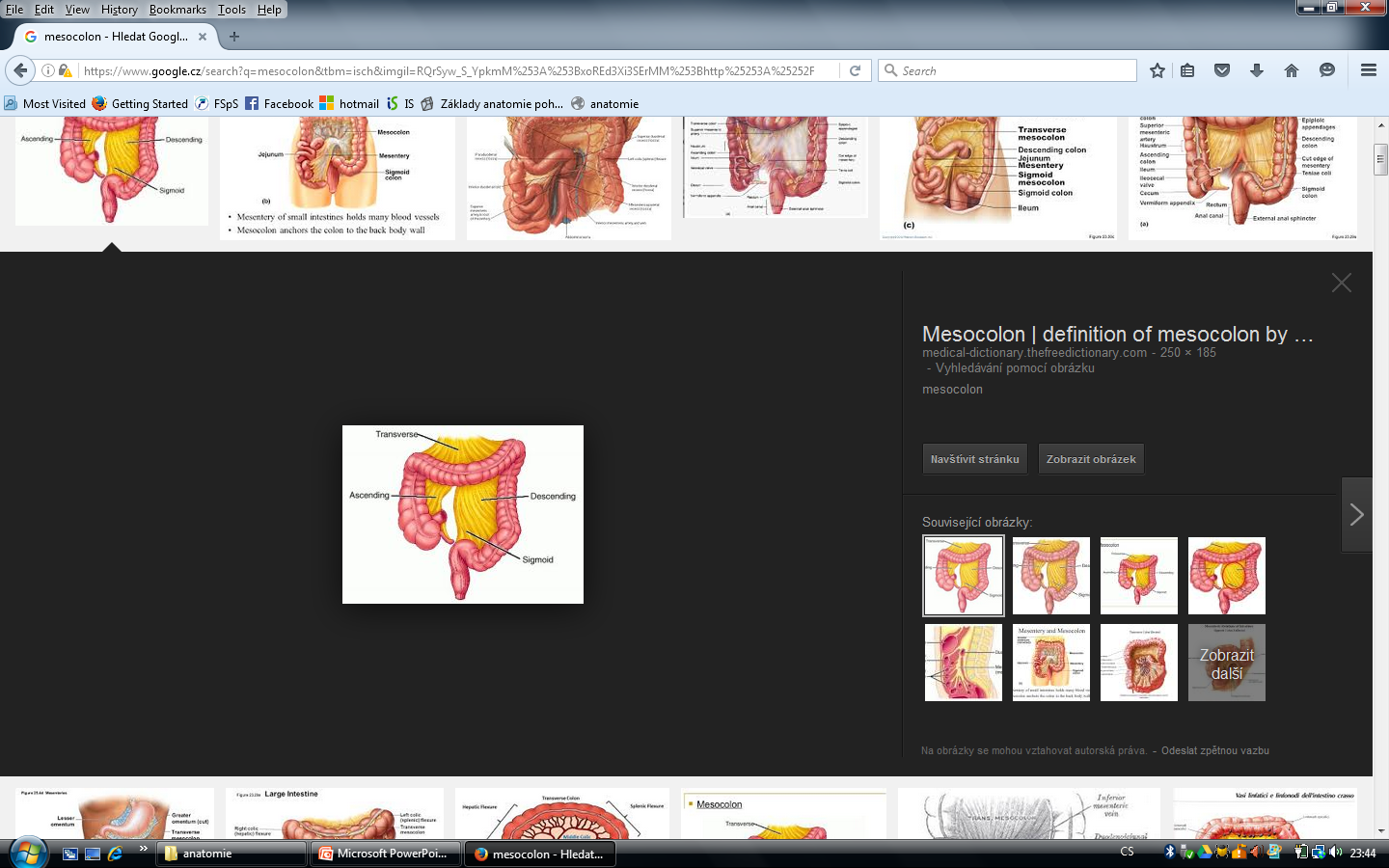 Intestinum crassum, tlusté střevo
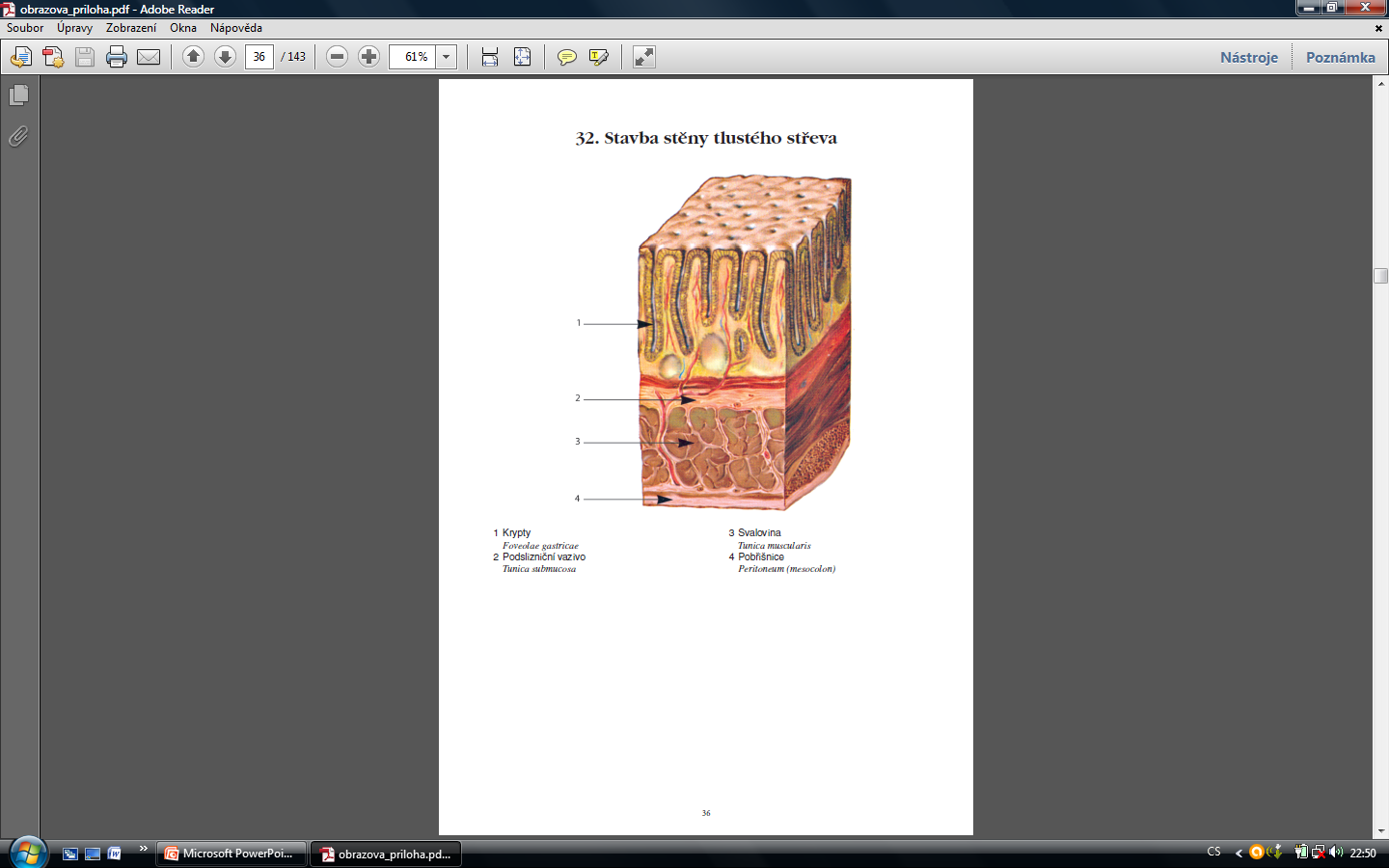 Haustra: výpuky, chybí klky
Mikroflora: proteus, e. coli
Konečník
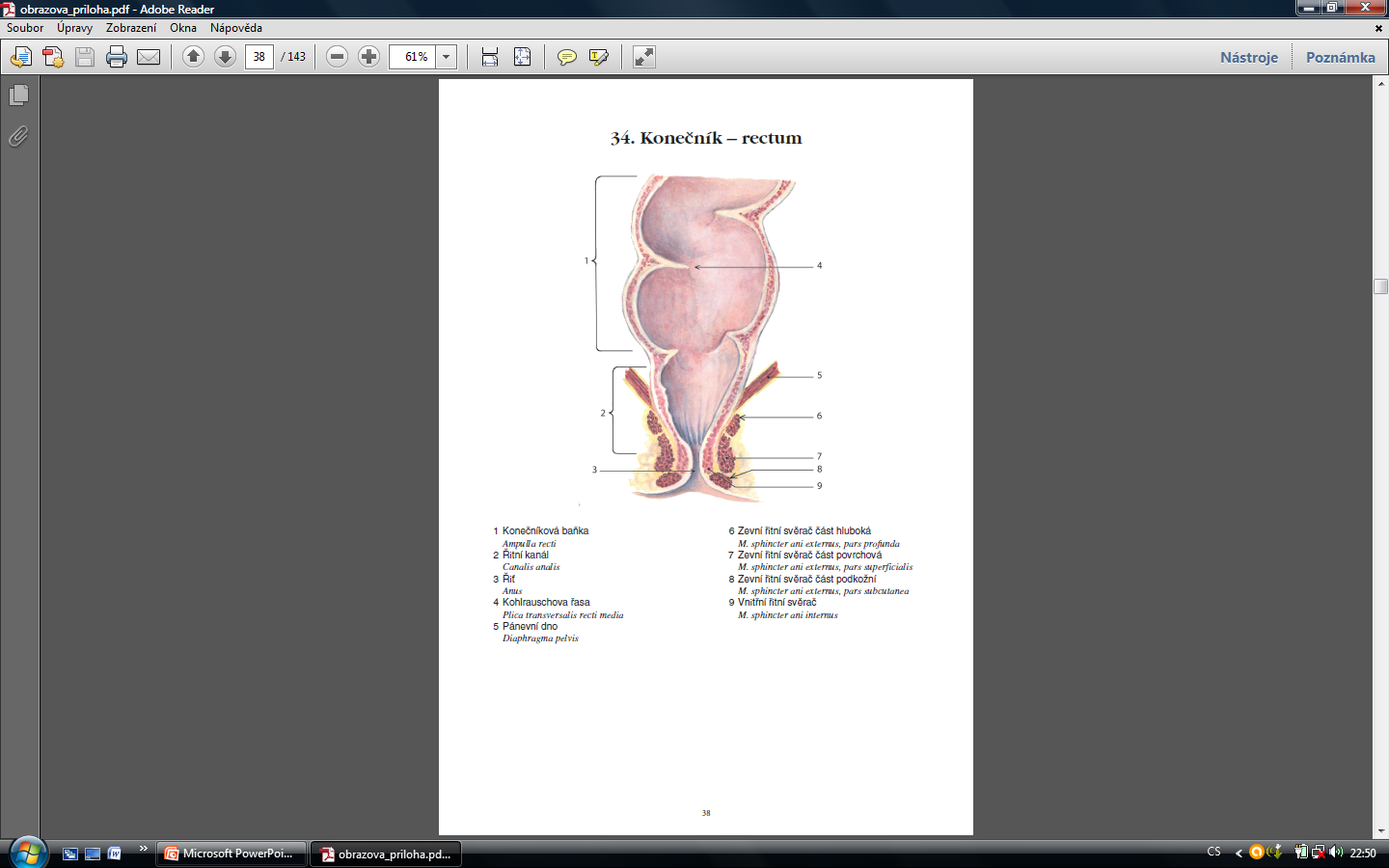 Před kostí křížovou, 12 cm dlouhý, 4 cm široky, kromě defekace prázdný

Ampula recti: (konečníková baňka) – 3 příčné řasy, prostřední kolhrausova, cylindrický epitel
Plicae horizontales transversae
Canalis analis: řitní kanál, podélné řasy, dlaždicovitý epitel, m. sphincter ani interius et tercius
M. sphincter ani externus: příčně pruhovaná svalovina
Anus
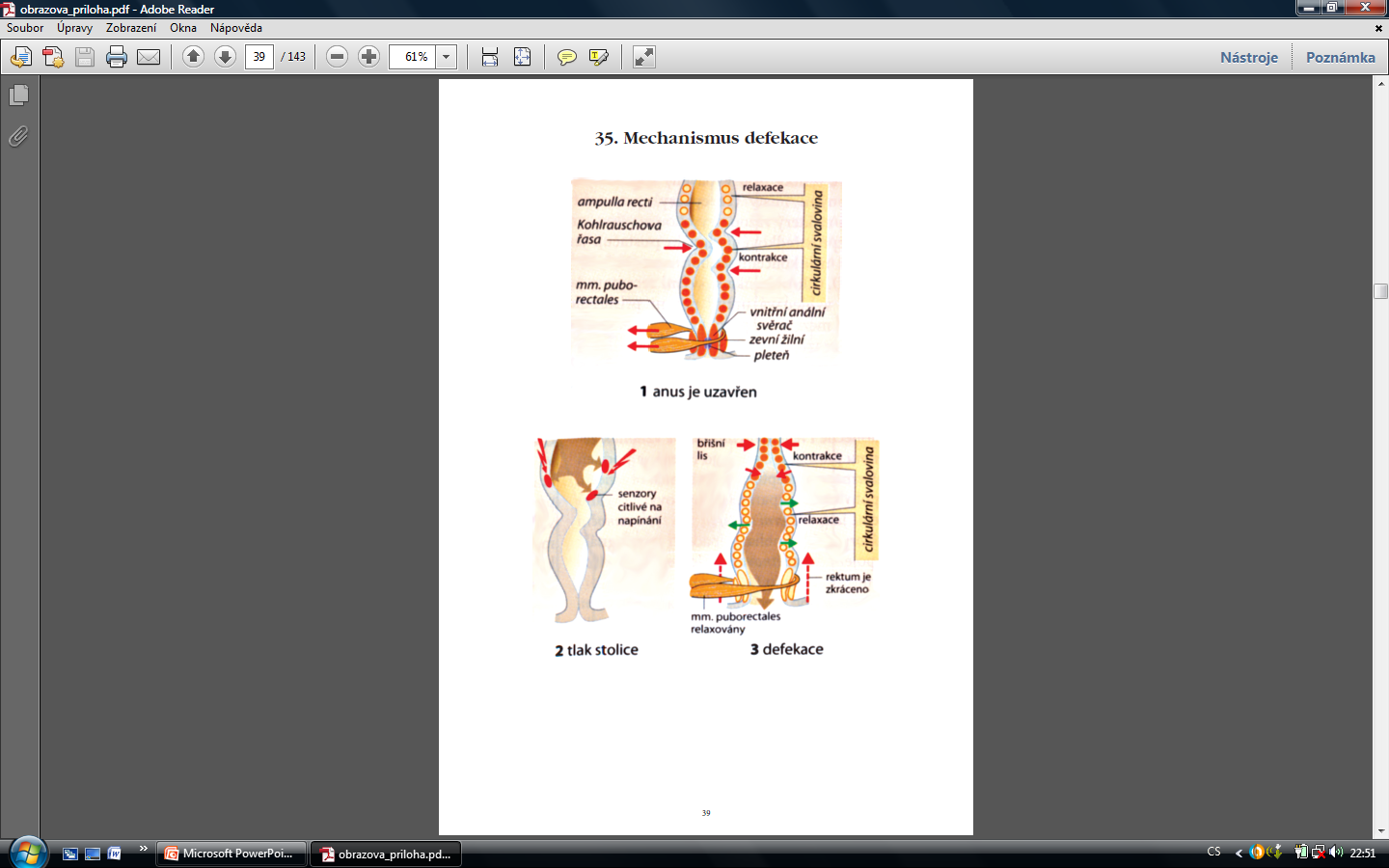 [Speaker Notes: Denně 60-180g stolice]